Mindfulness 101
Week 4
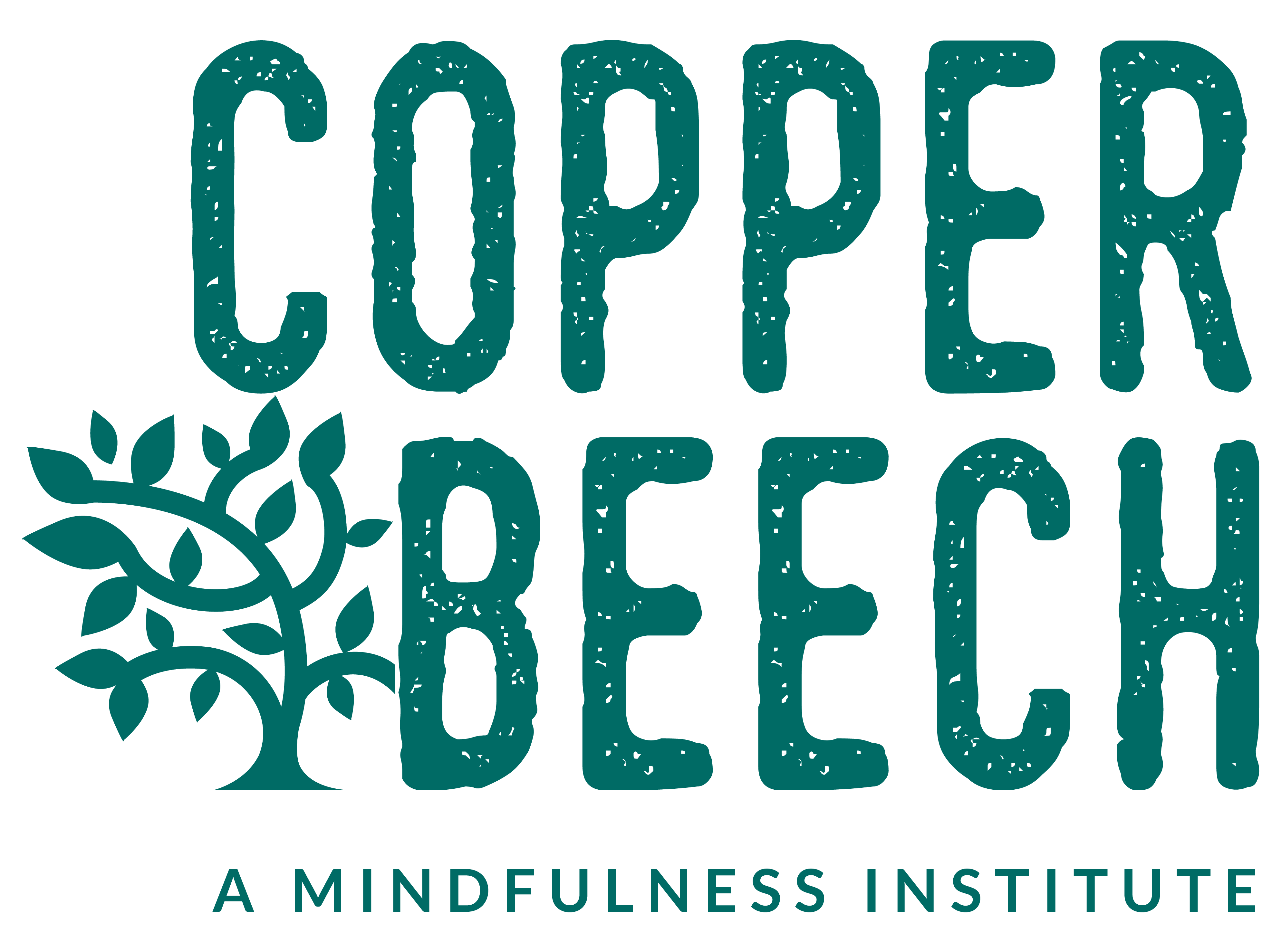 Class Flow
01
03
04
02
Prep for next week / QA
Check-in and Recap
Mini Lesson
Mindfulness
Practice
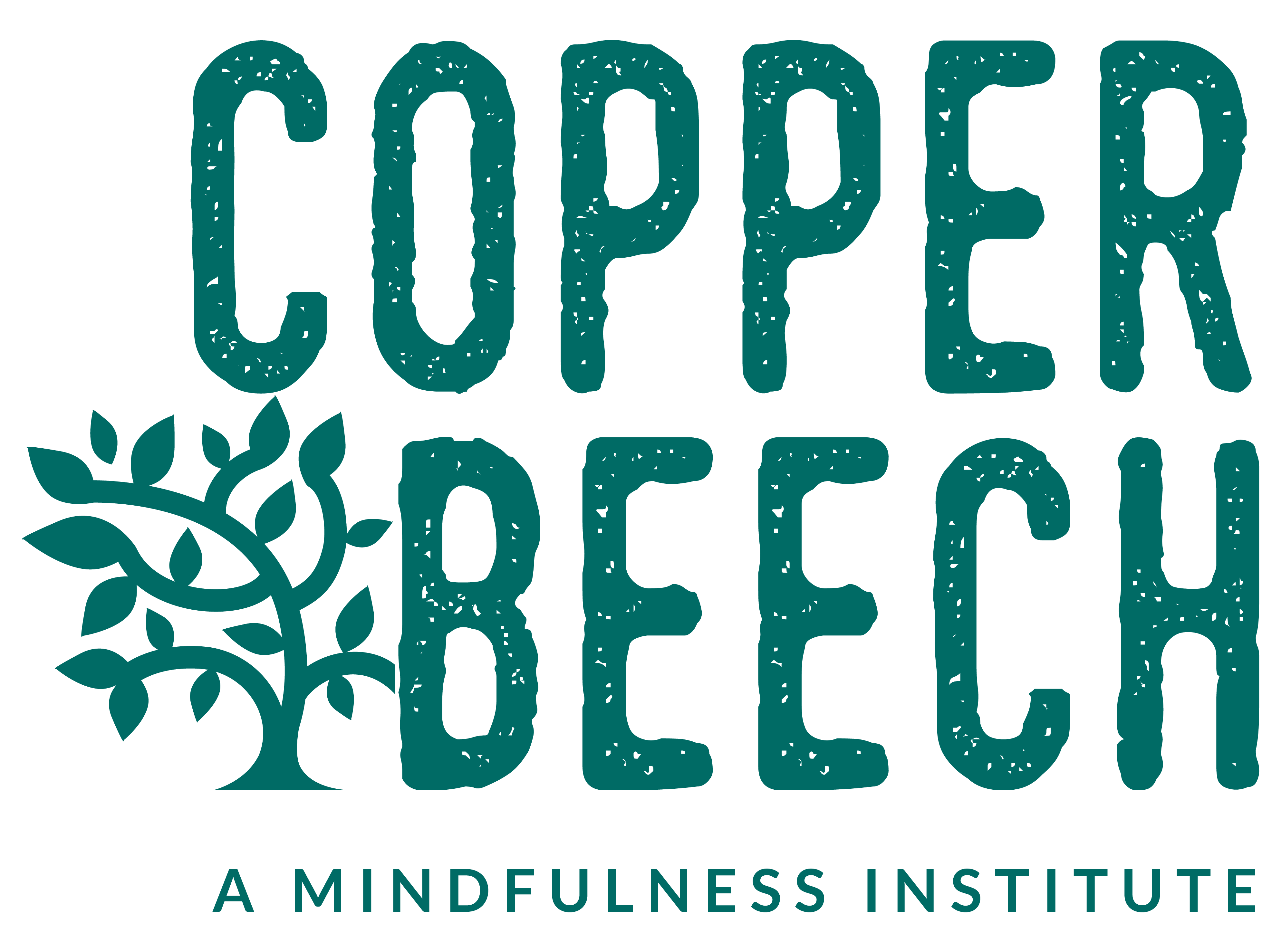 Check-In
Rose-Bud-Thorn
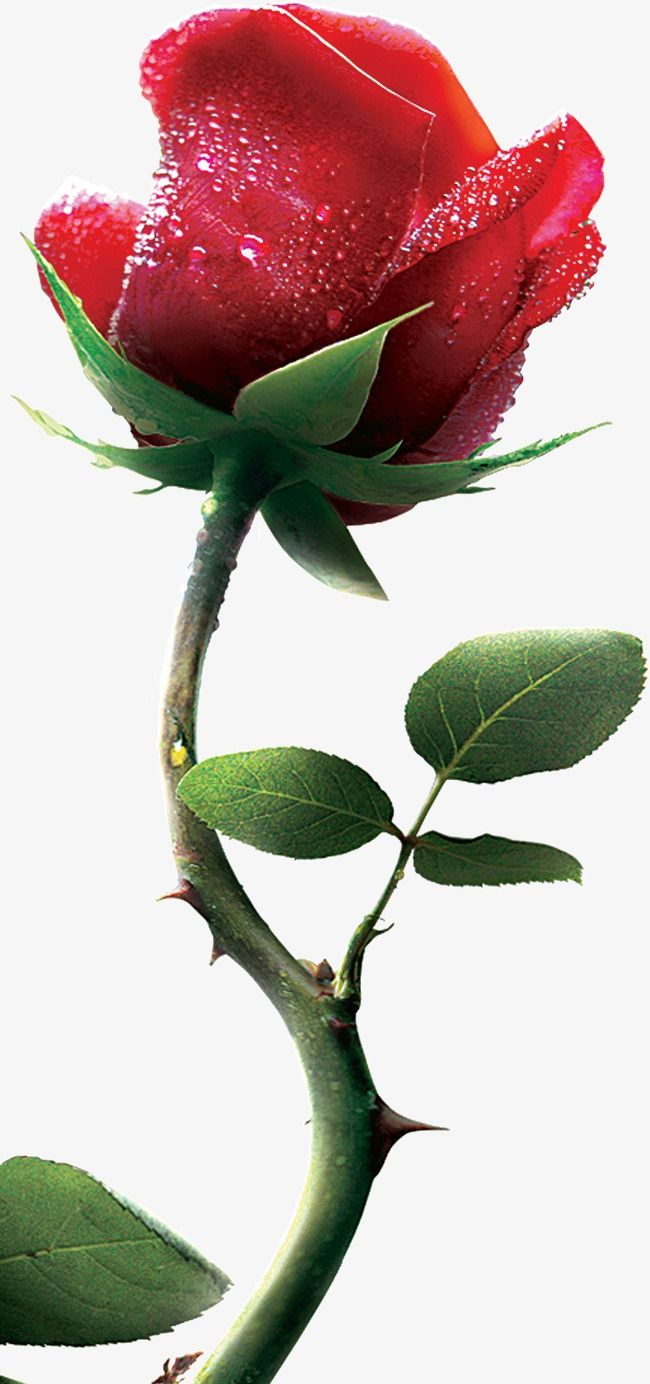 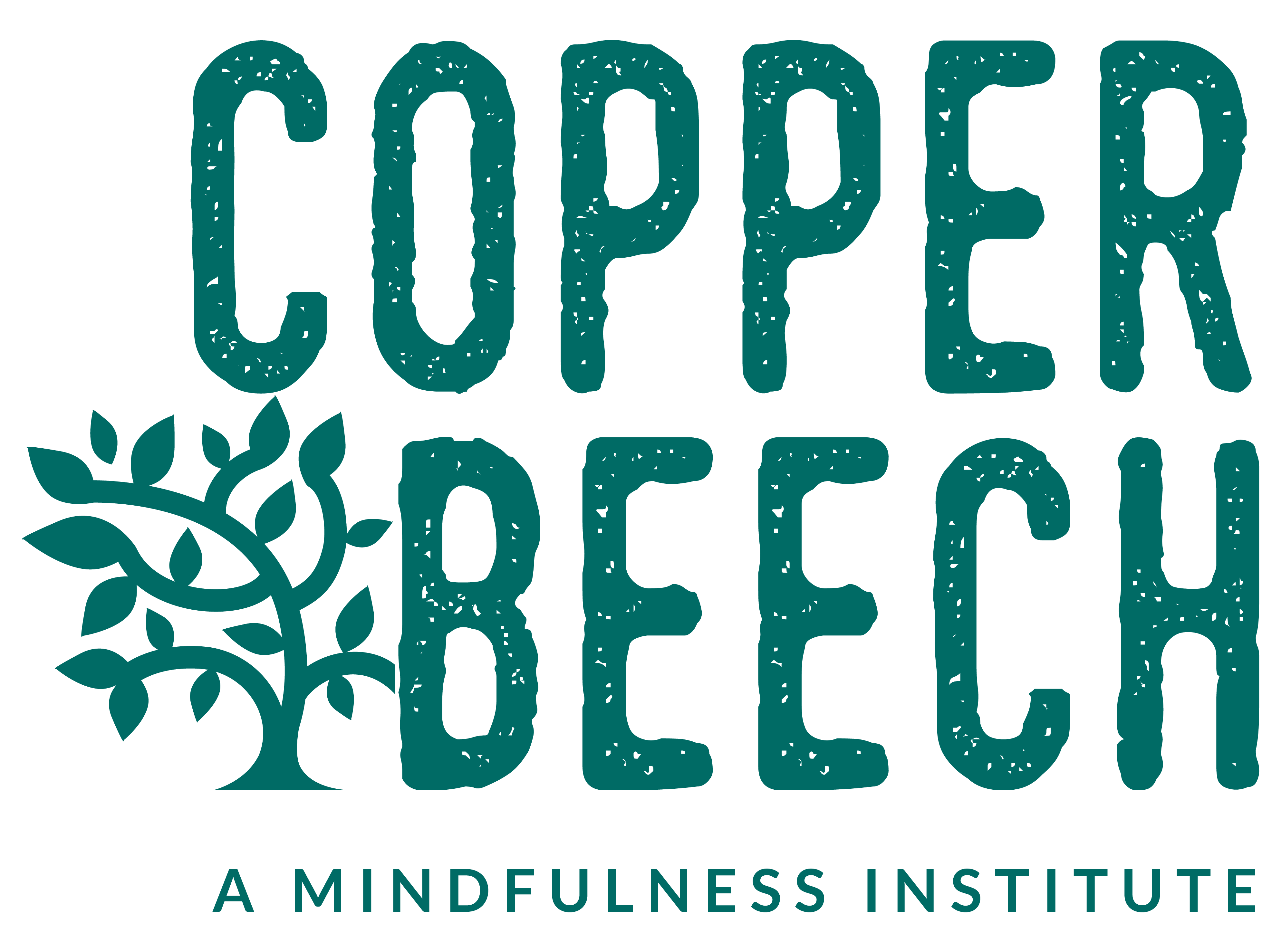 Mindful Breathing
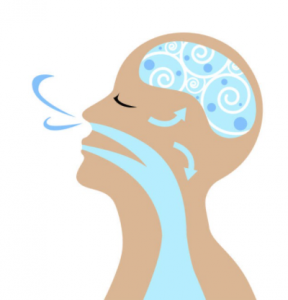 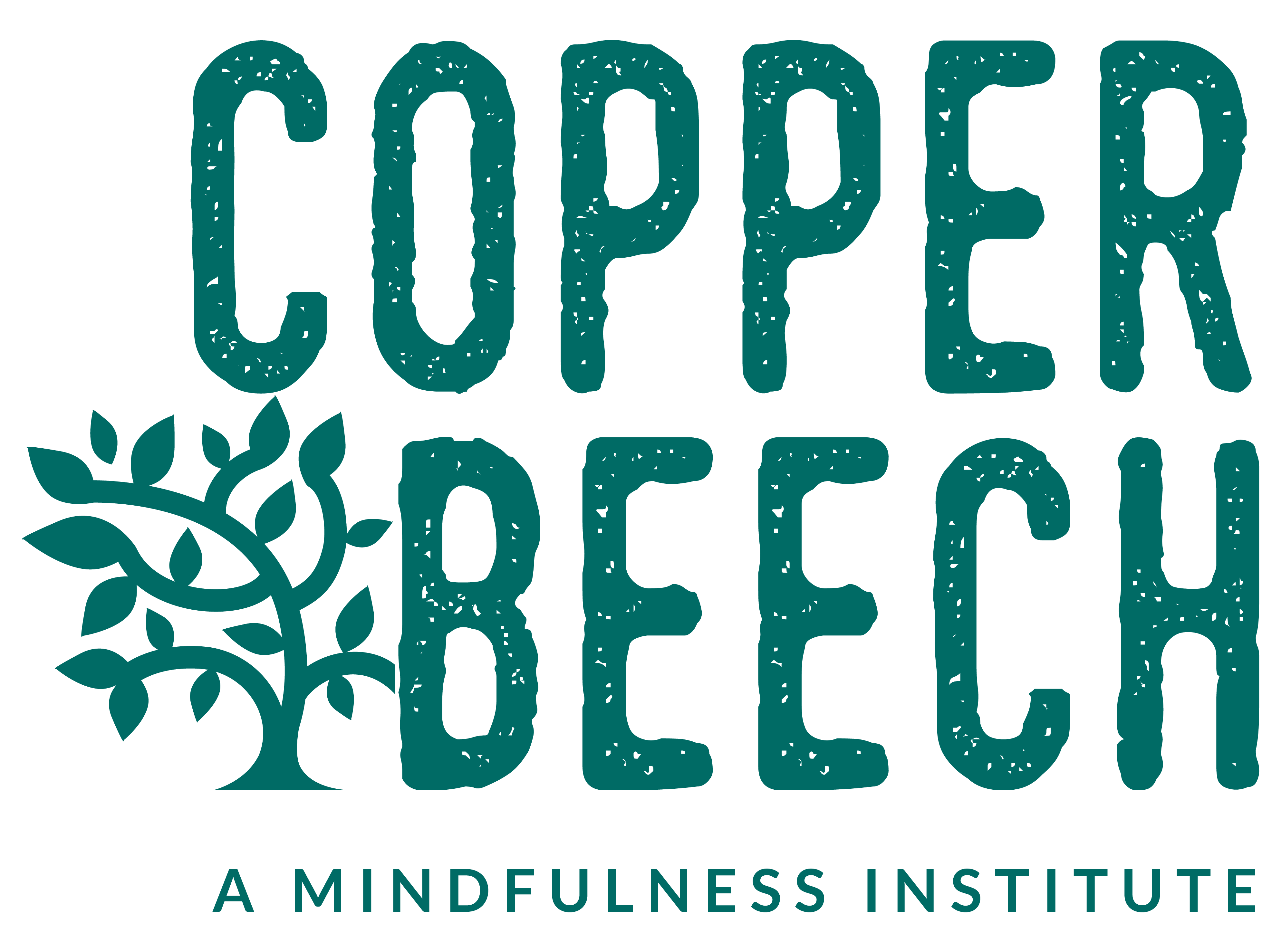 Mindfulness
A particular type of awareness that arises through paying attention to the moment, on purpose and non-judgmentally 

...more simply, practicing mindfulness is learning to notice our experiences in the moment with intention
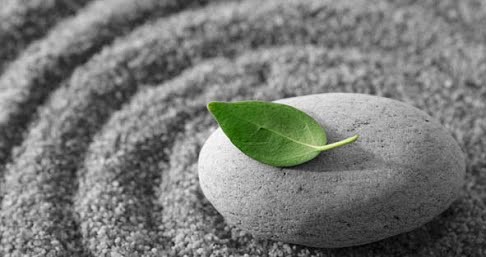 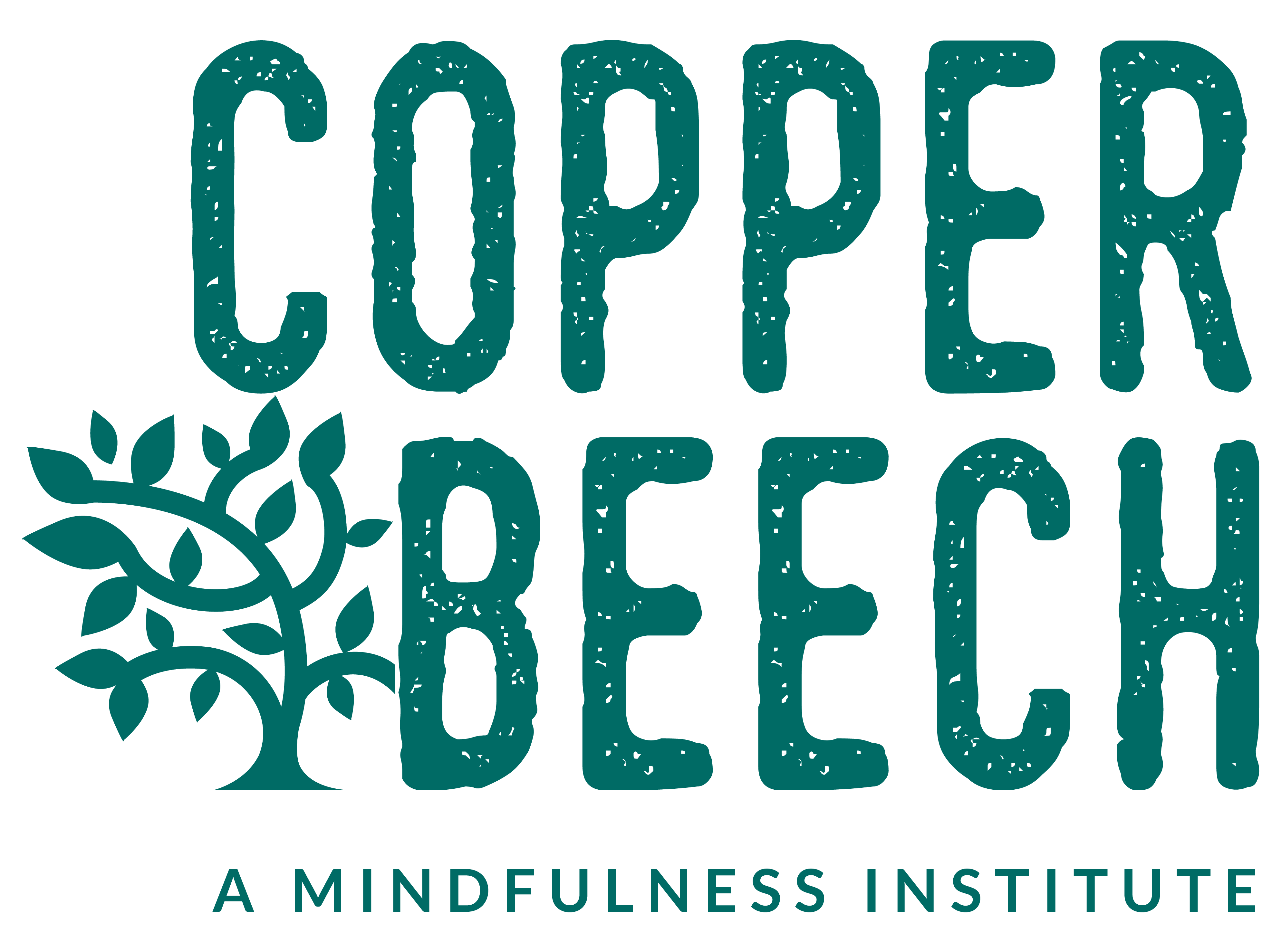 Mindfulness
A particular type of awareness that arises through paying attention to the moment, on purpose and non-judgmentally
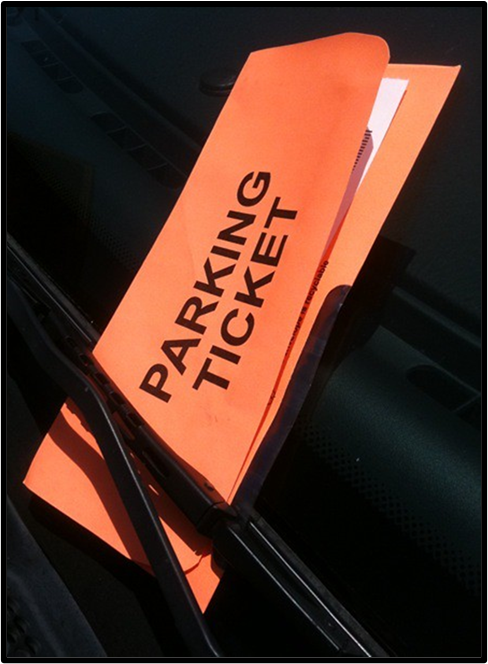 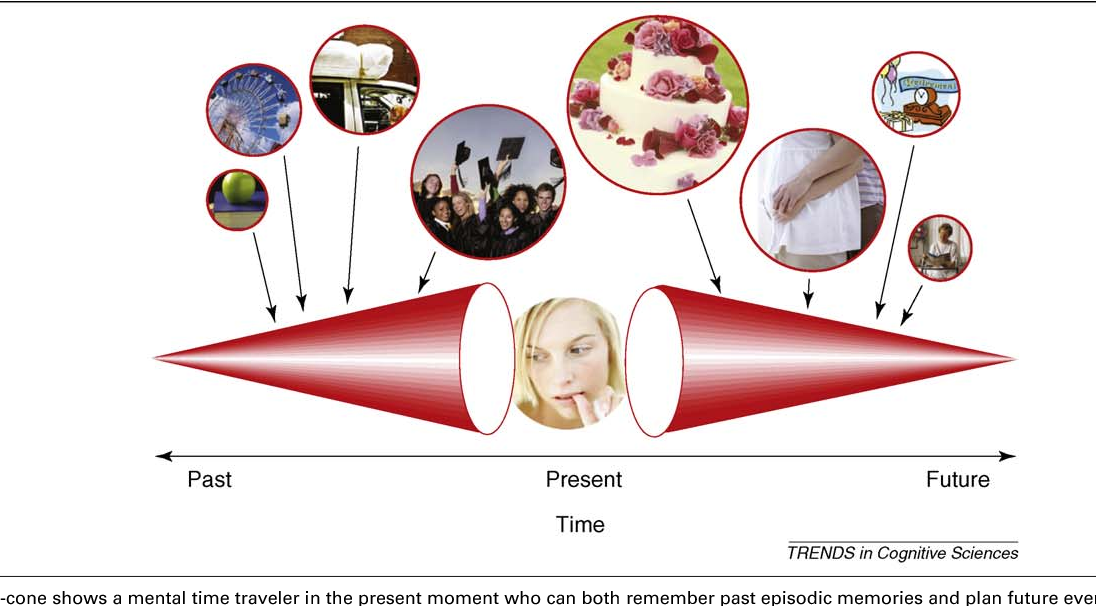 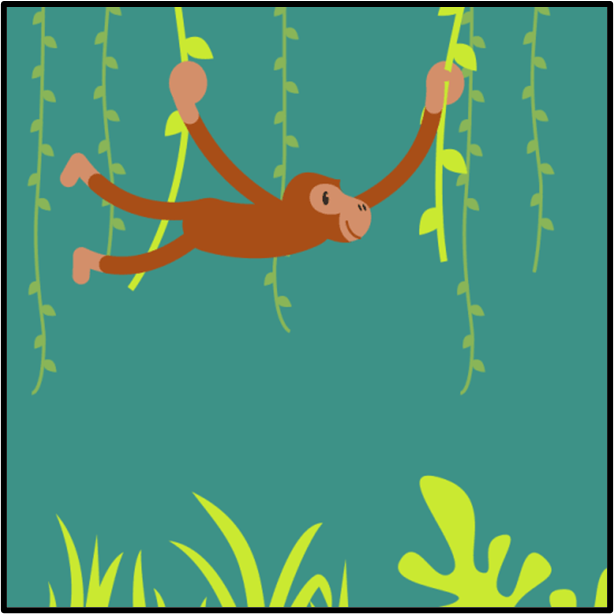 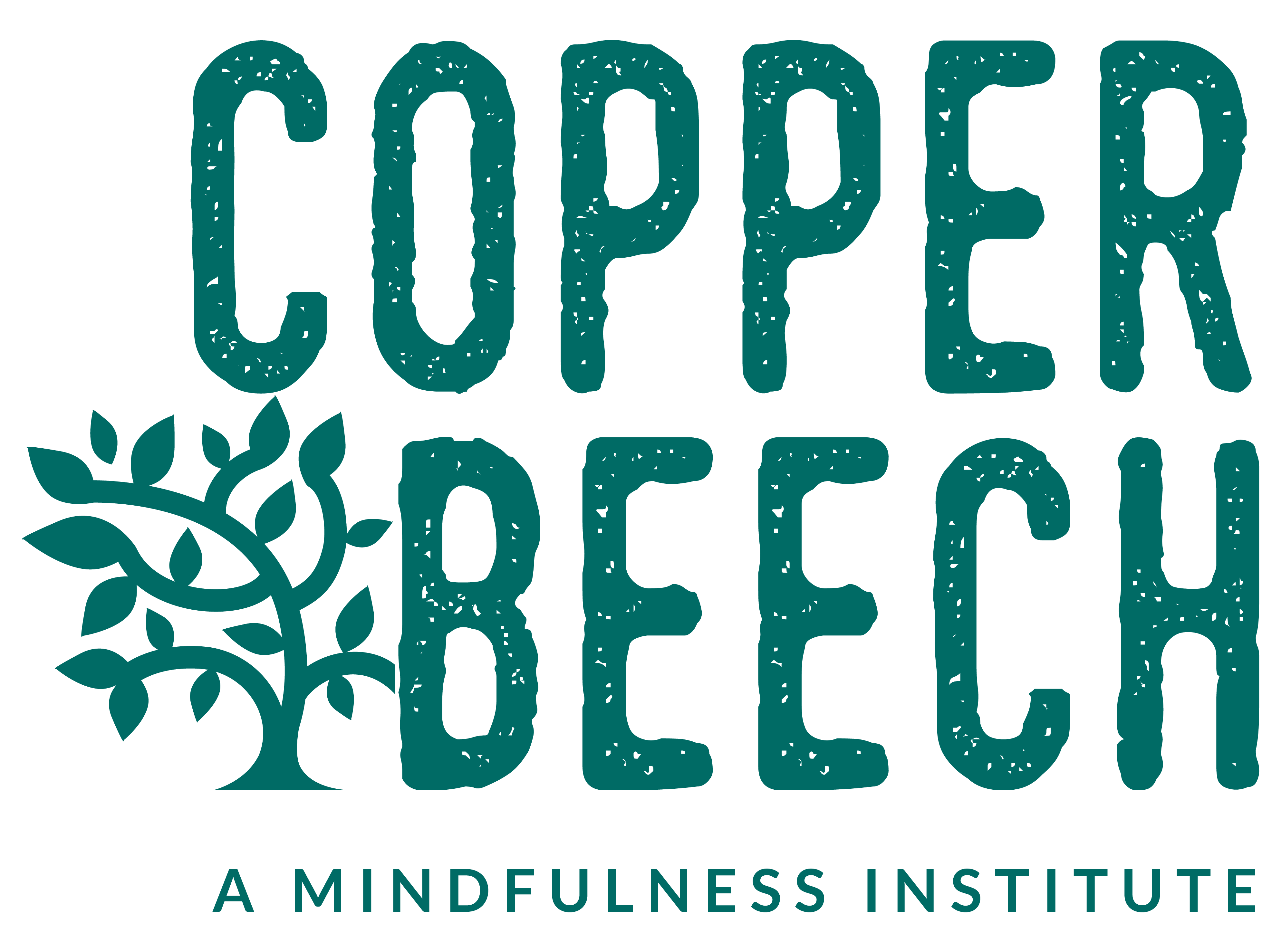 Mindfulness
A particular type of awareness that arises through paying attention to the moment, on purpose and non-judgmentally
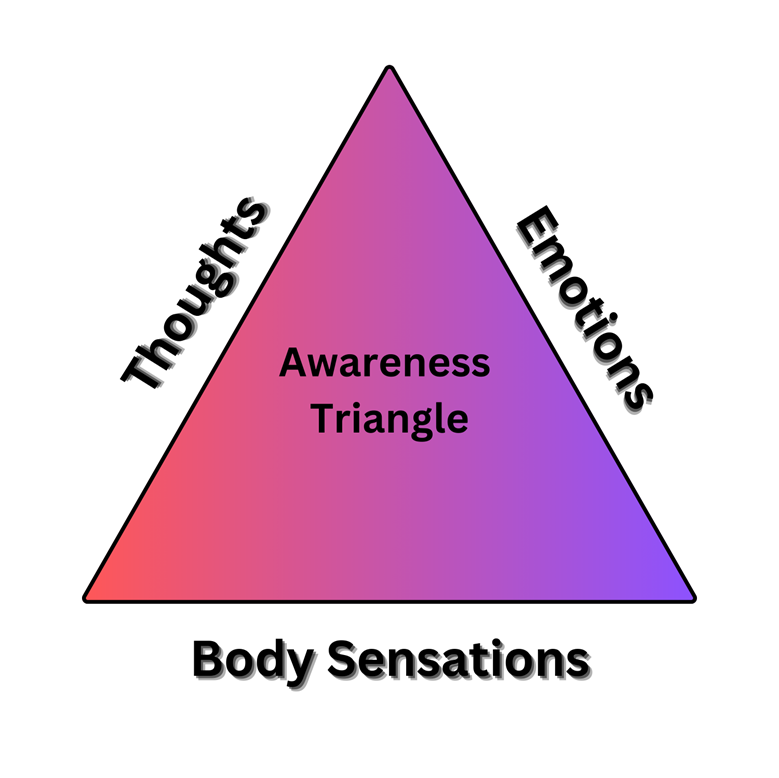 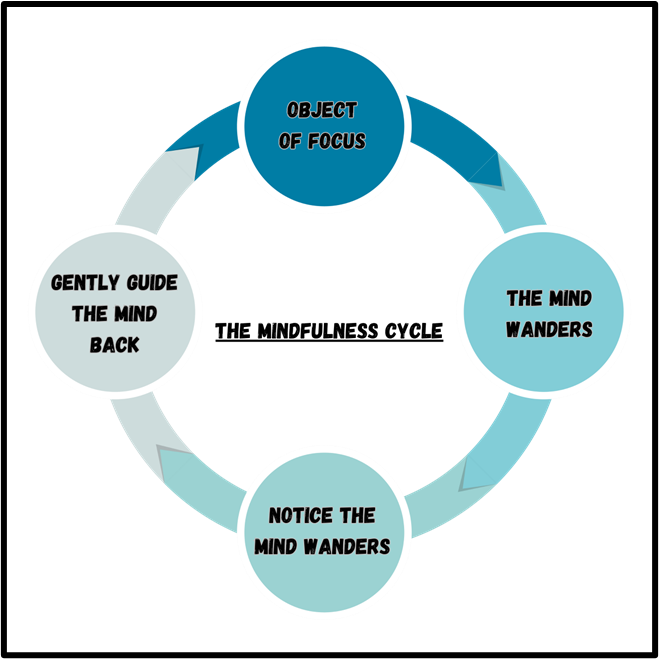 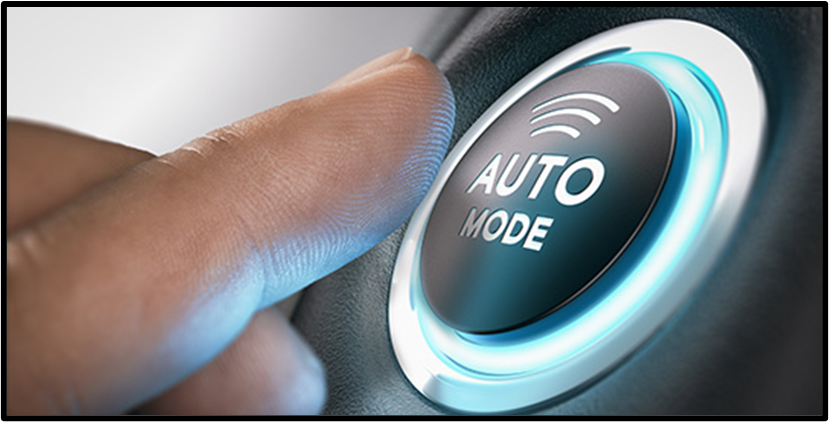 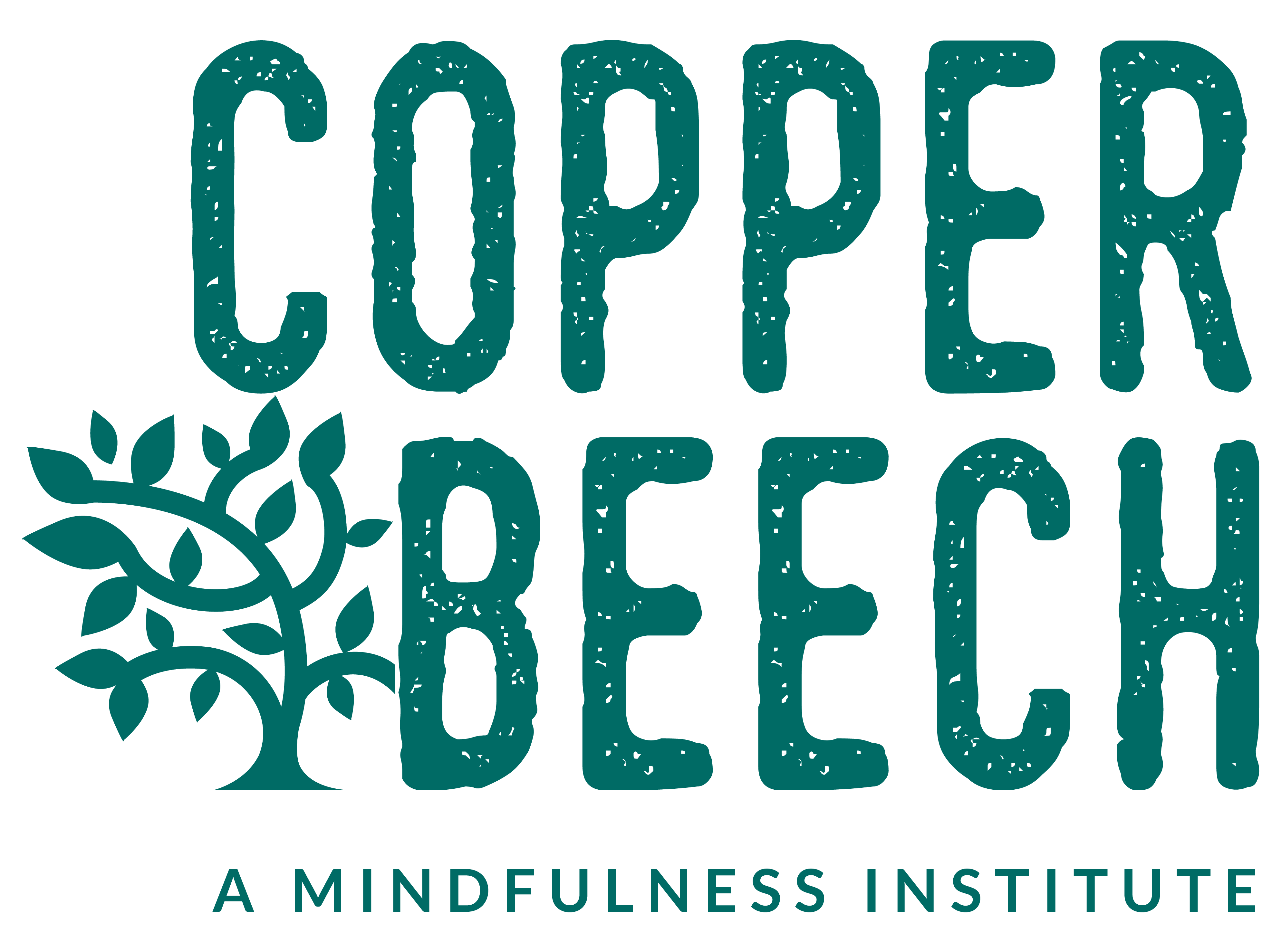 Mindfulness
A particular type of awareness that arises through paying attention to the moment, on purpose and non-judgmentally
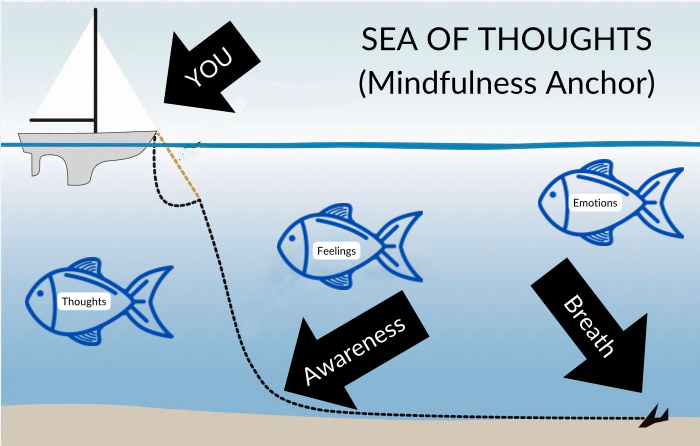 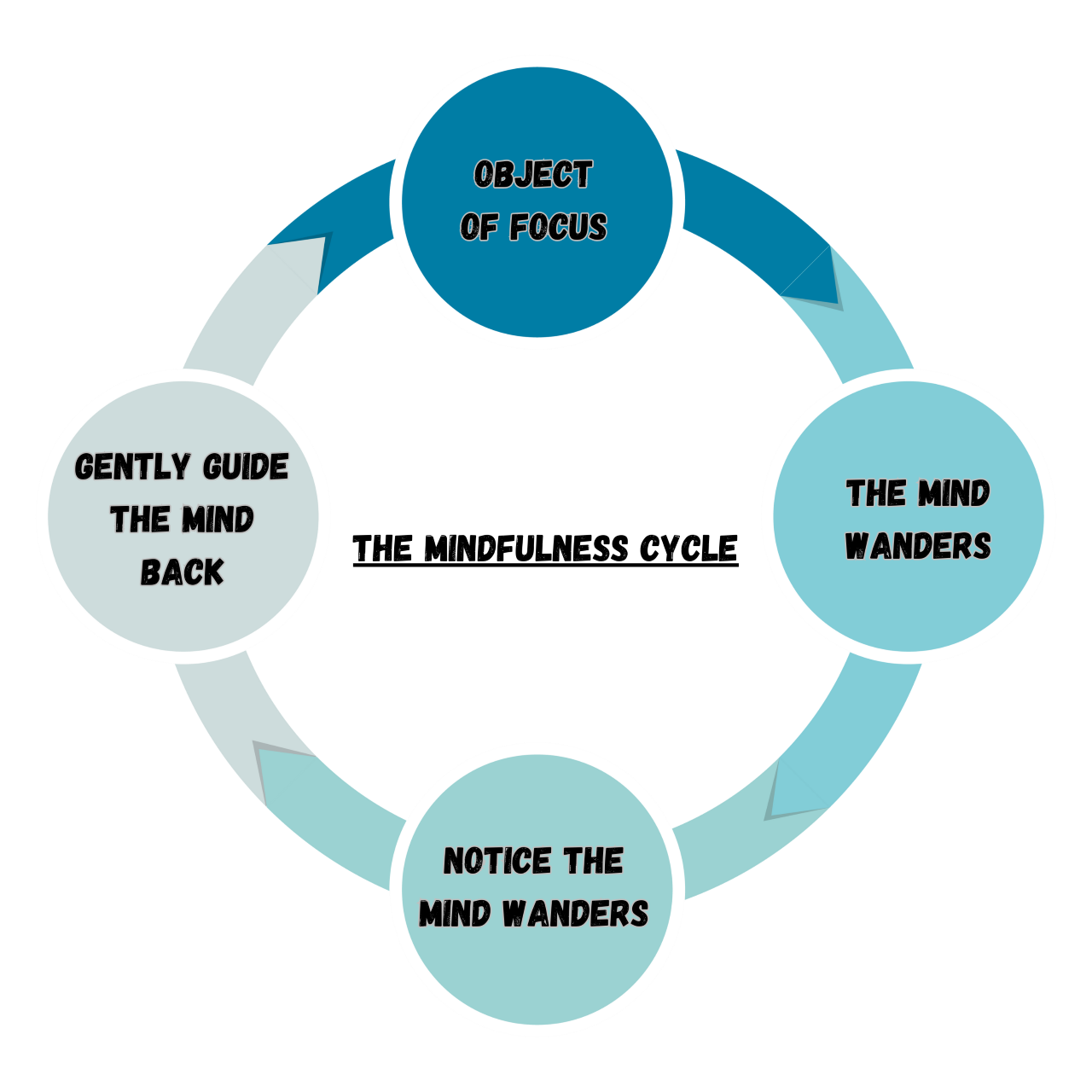 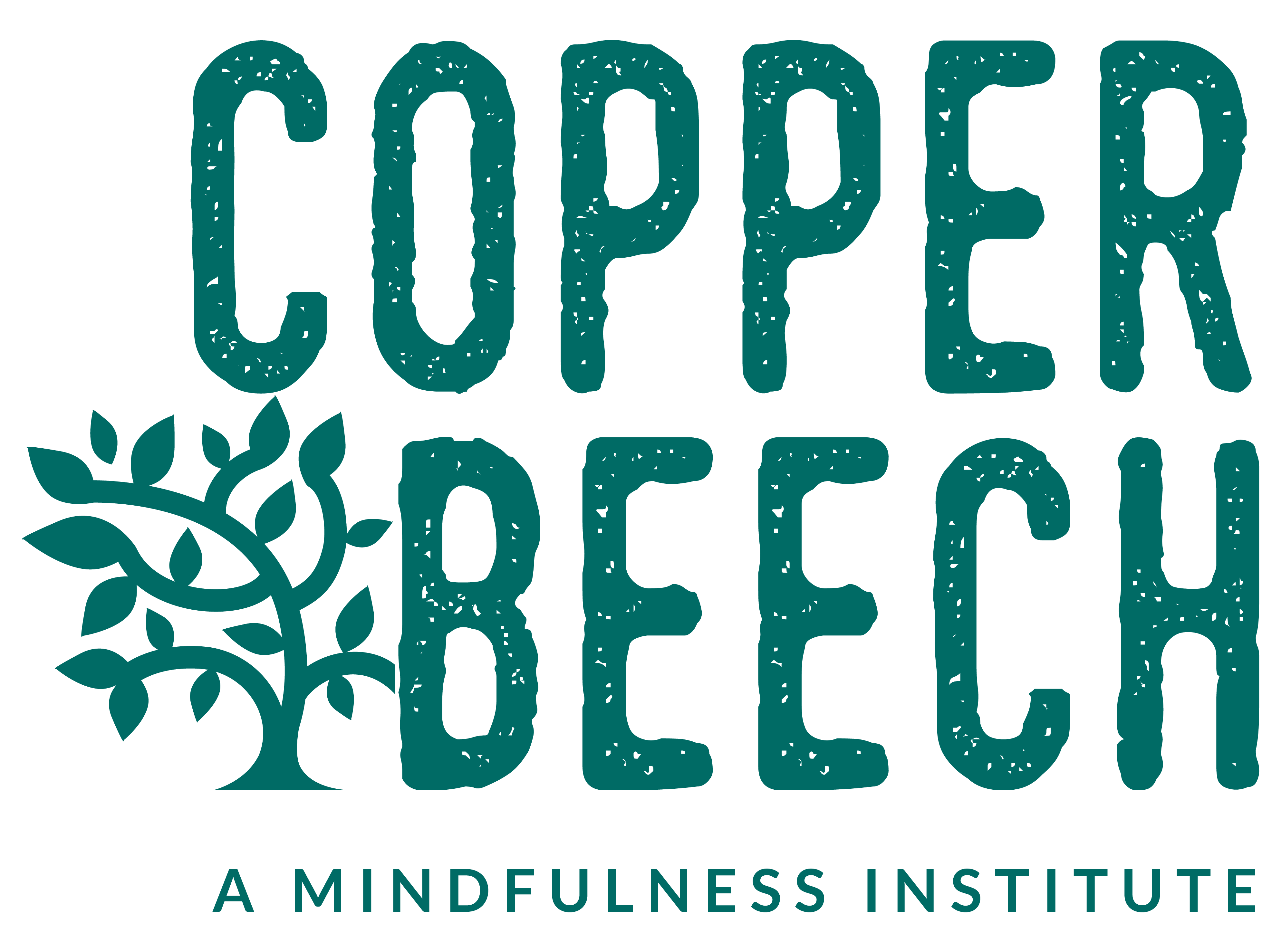 Just Like Me
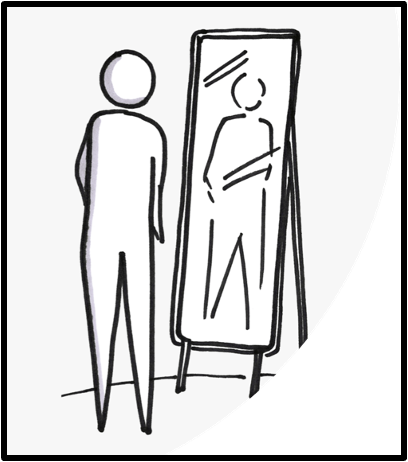 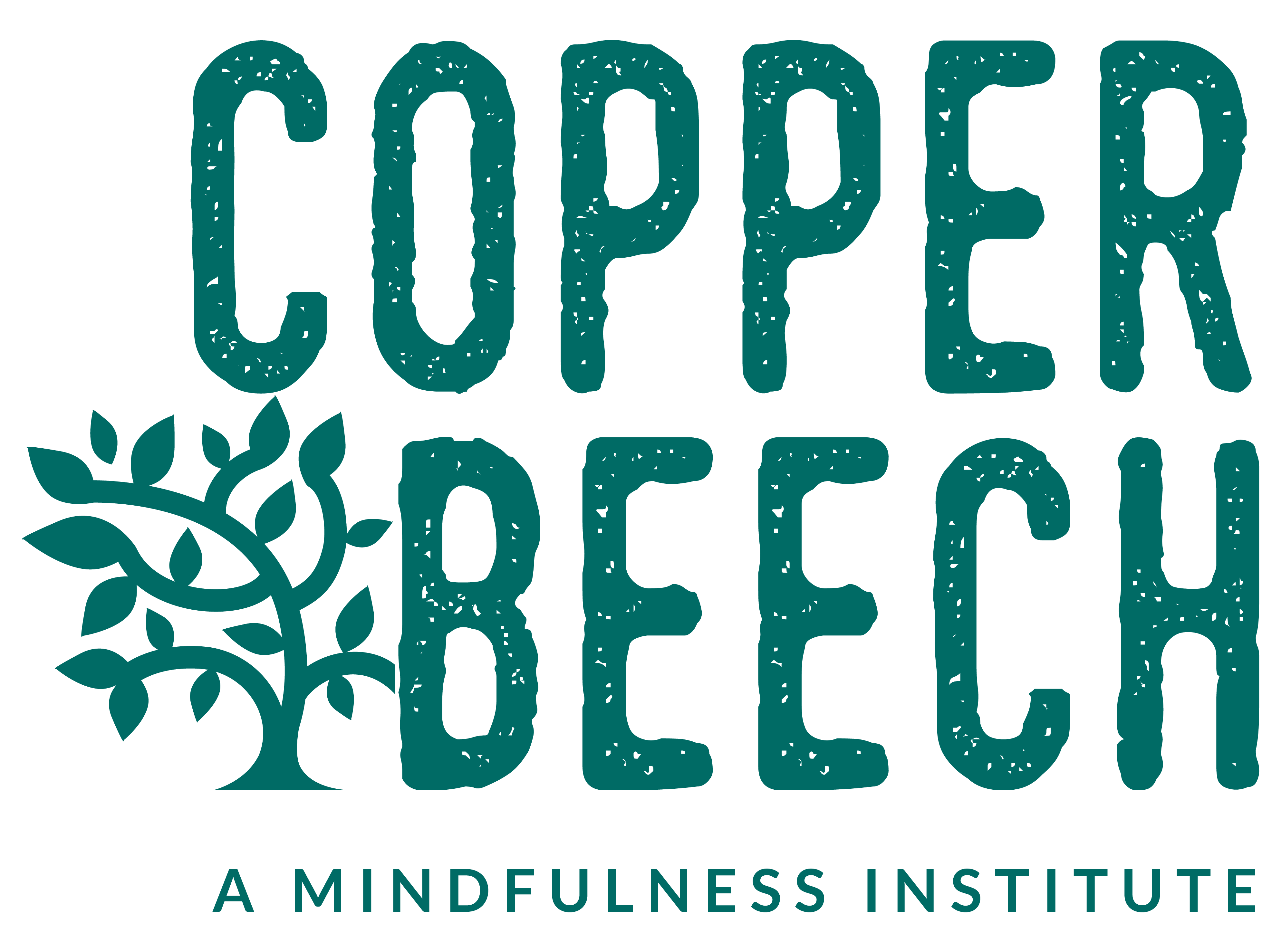 The Guy in the Glassby Dale Wimbrow
When you get what you want in your struggle for pelf,

And the world makes you King for a day,

Then go to the mirror and look at yourself,

And see what that guy has to say.



For it isn't your Father, or Mother, or Wife,

Who judgement upon you must pass.

The feller whose verdict counts most in your life

Is the guy staring back from the glass.



He's the feller to please, never mind all the rest,

For he's with you clear up to the end,

And you've passed your most dangerous, difficult test

If the guy in the glass is your friend.
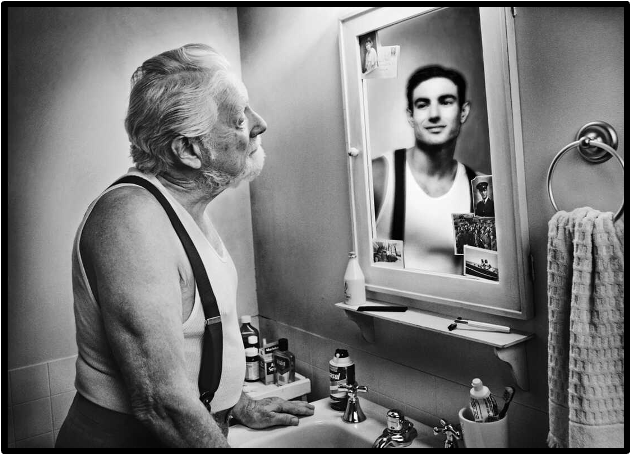 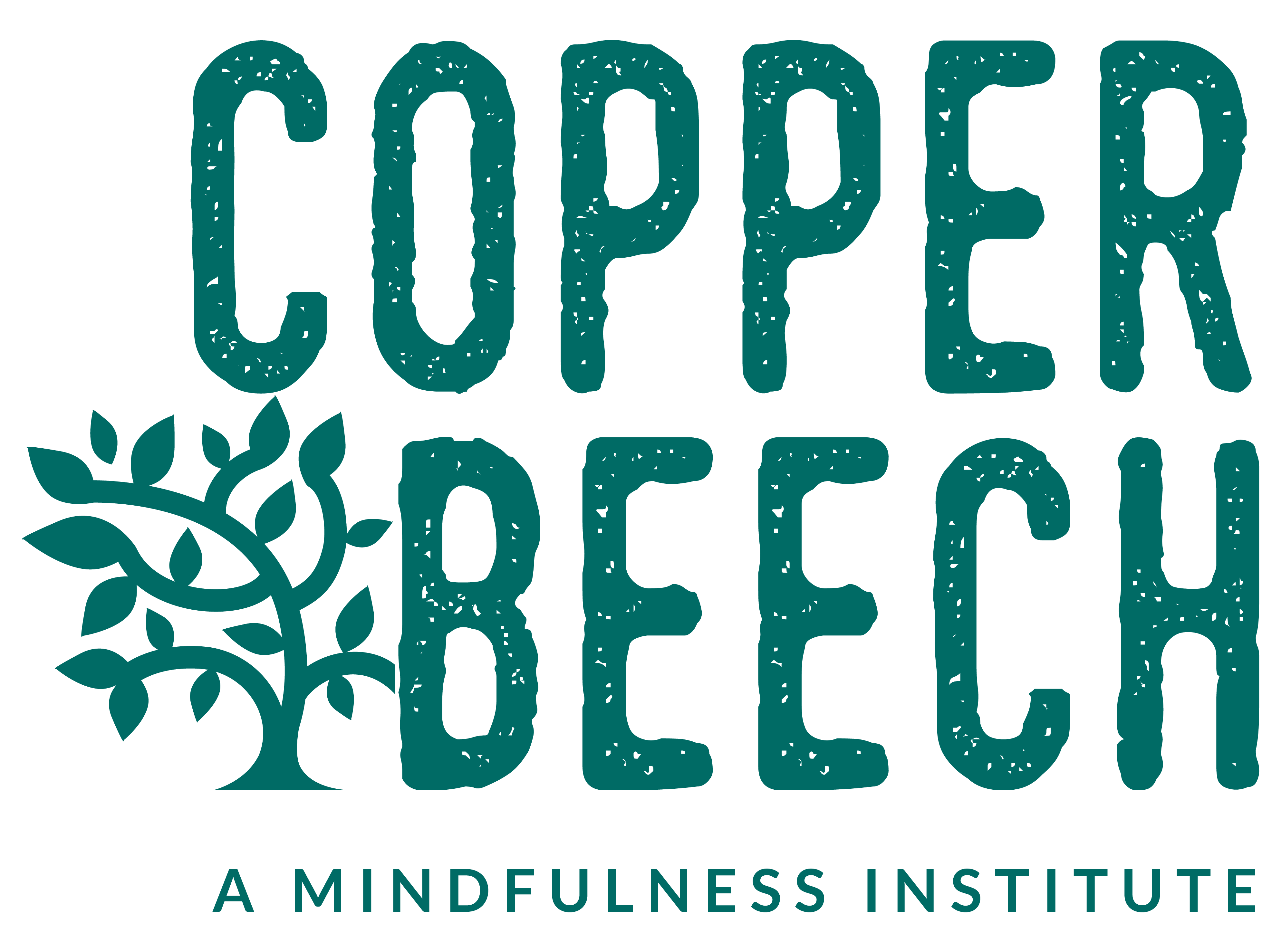 The Guy in the Glassby Dale Wimbrow
You may be like Jack Horner and "chisel" a plum,

And think you're a wonderful guy,

But the man in the glass says you're only a bum

If you can't look him straight in the eye.



You can fool the whole world down the pathway of years,

And get pats on the back as you pass,

But your final reward will be heartaches and tears

If you've cheated the guy in the glass.
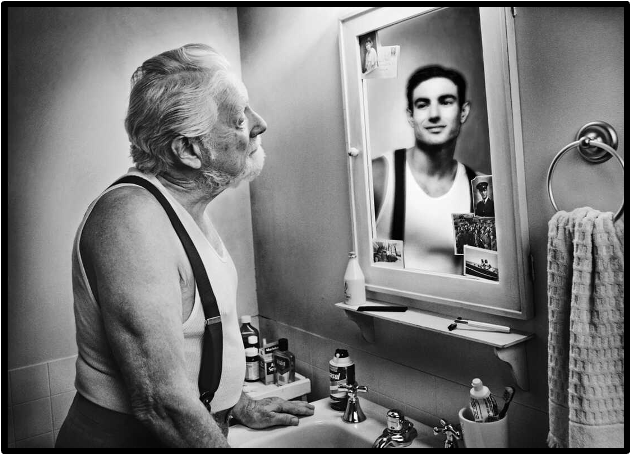 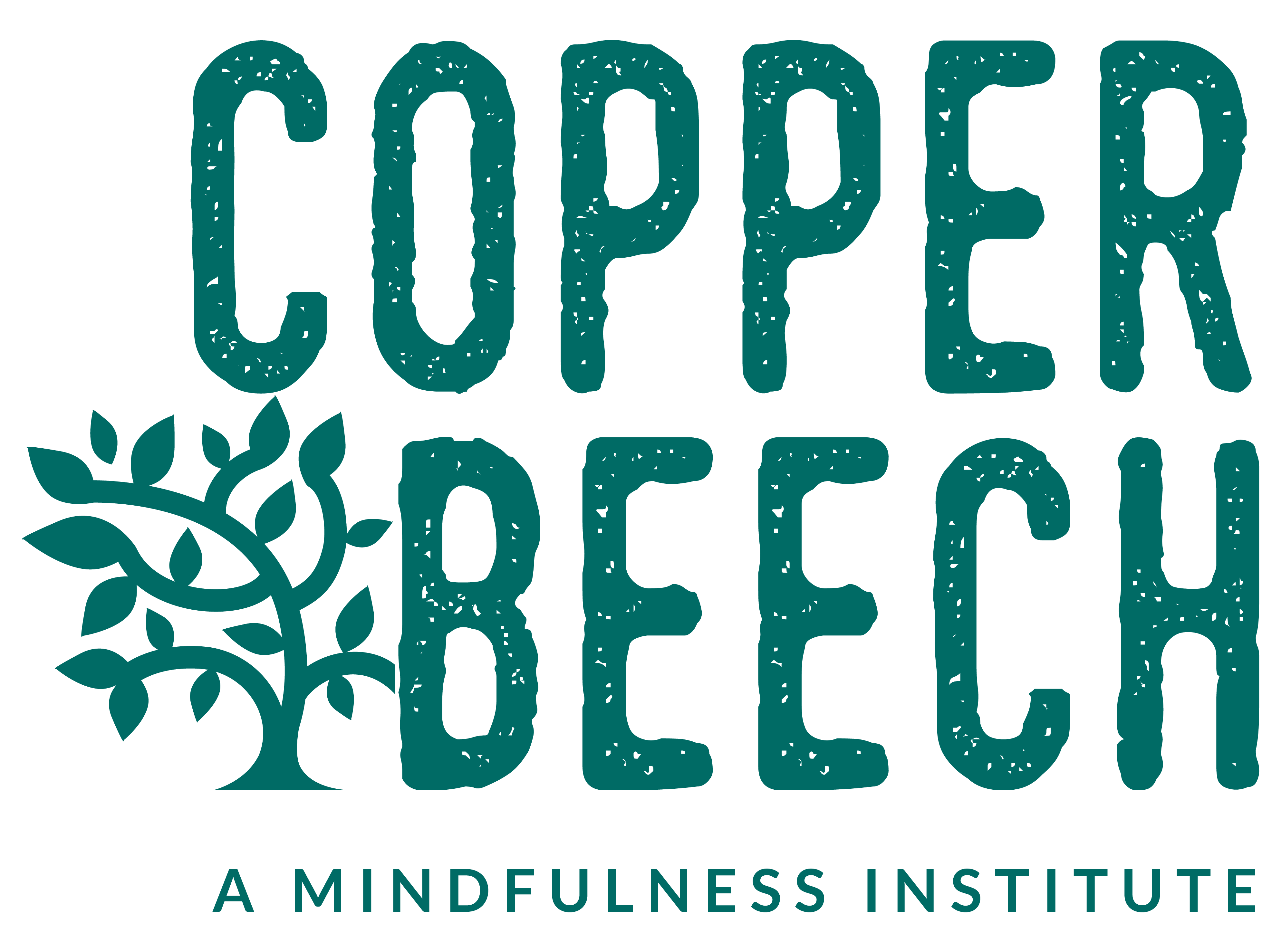 Mindfulness Practice … Emphasis on “Practice”
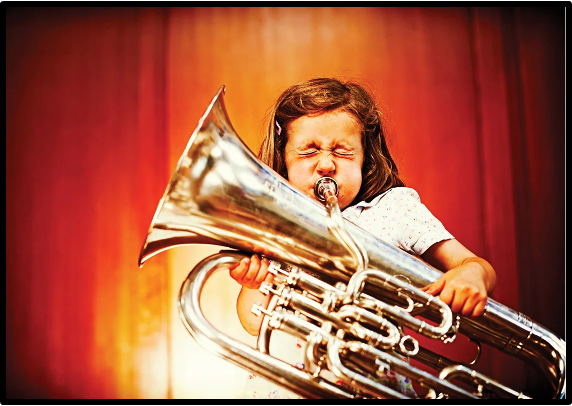 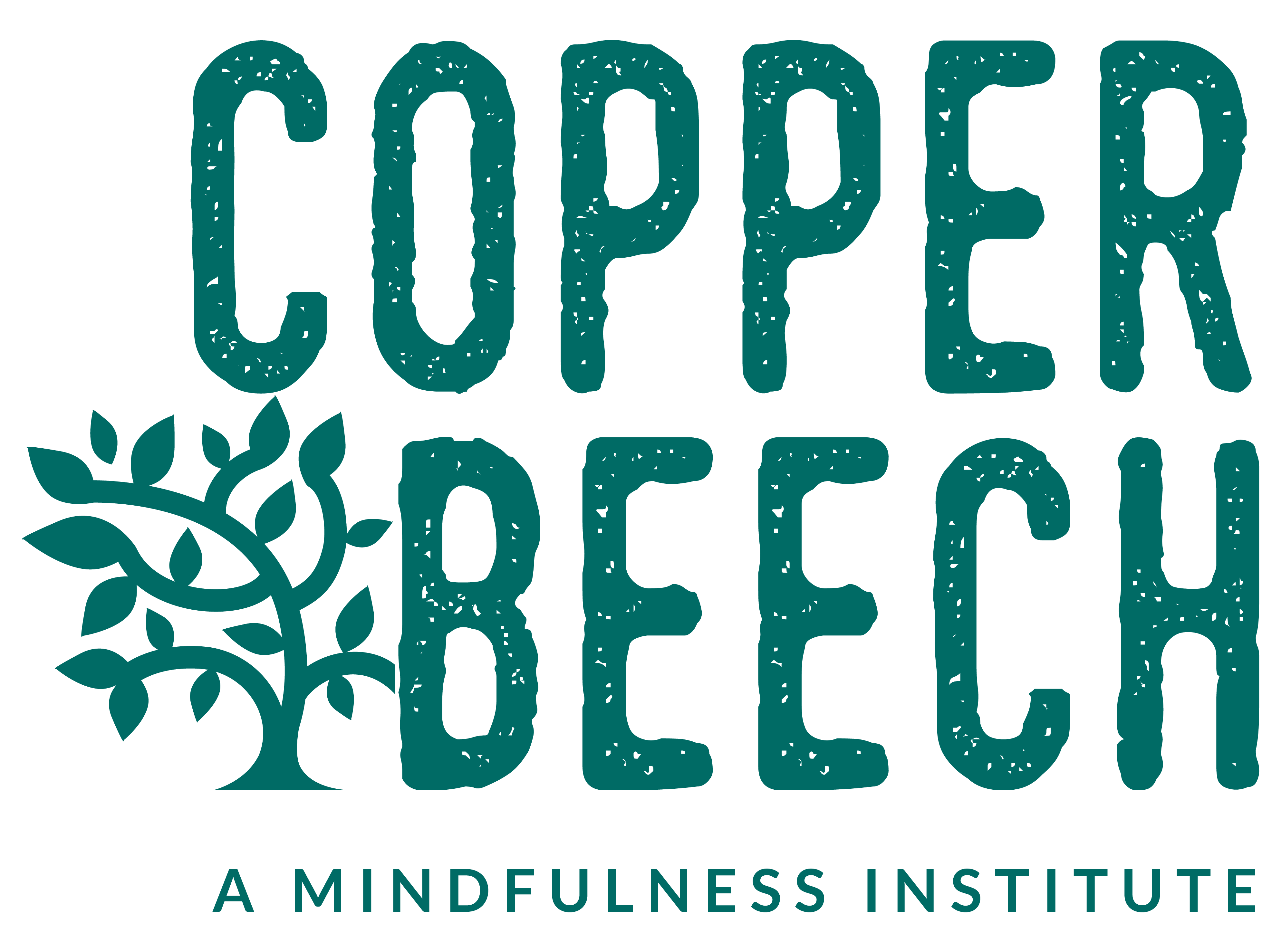 Fill Up Your Cup
Engage in a hobby

Practice gratitude

Connect with nature

Prioritize sleep and rest

Set boundaries

Engage in physical activity

Engage in self-reflection

Prioritize time for practice and self-care

Positive affirmations

Intention setting
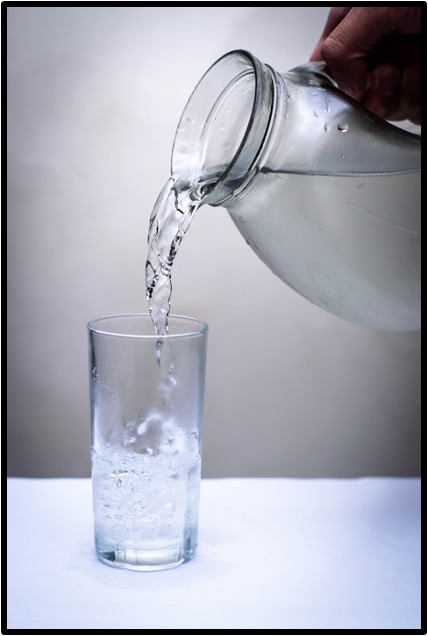 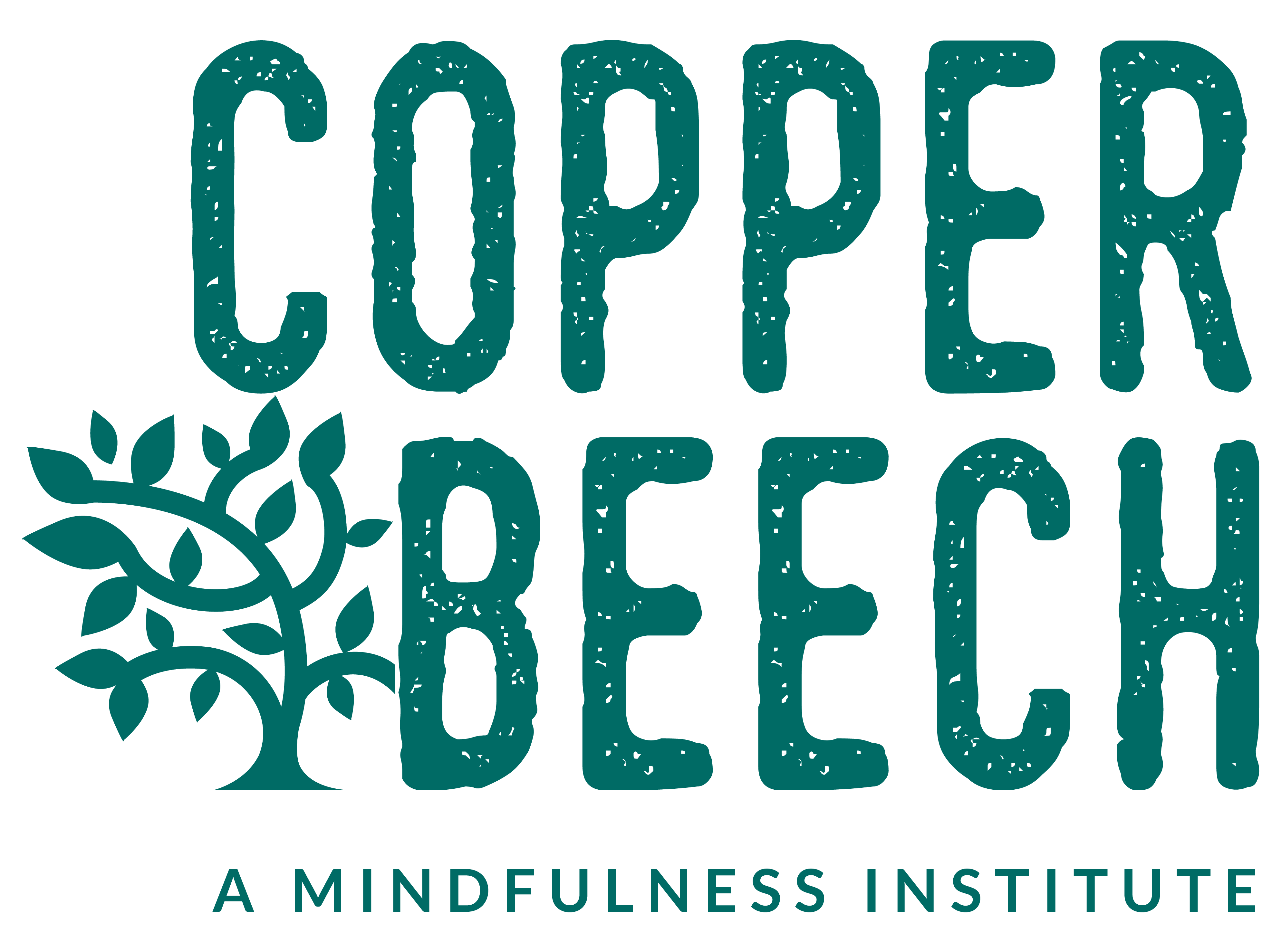 Energy Exchange
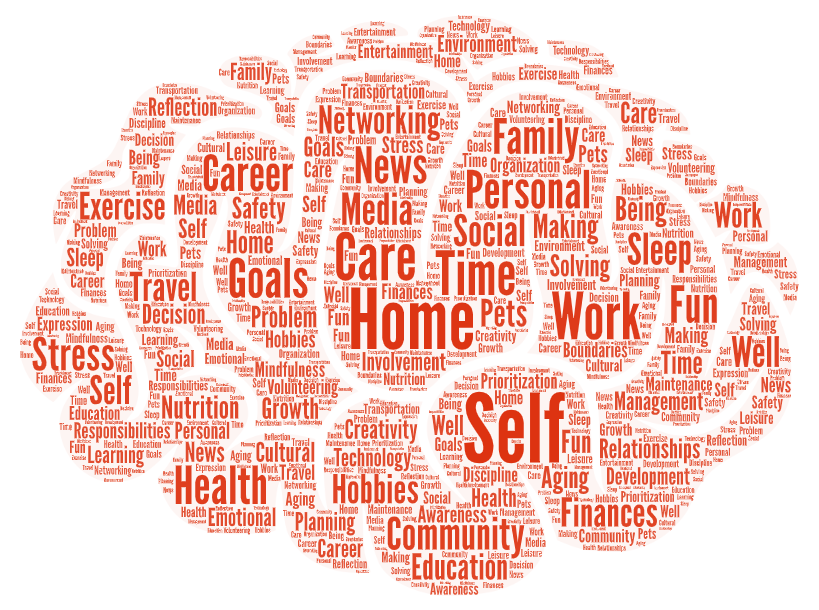 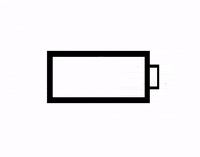 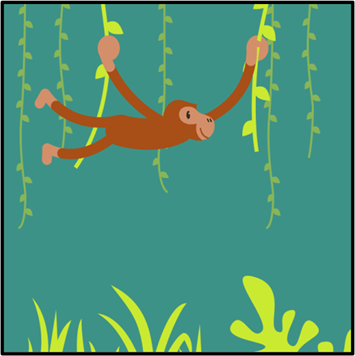 NOT YOUR FAULT
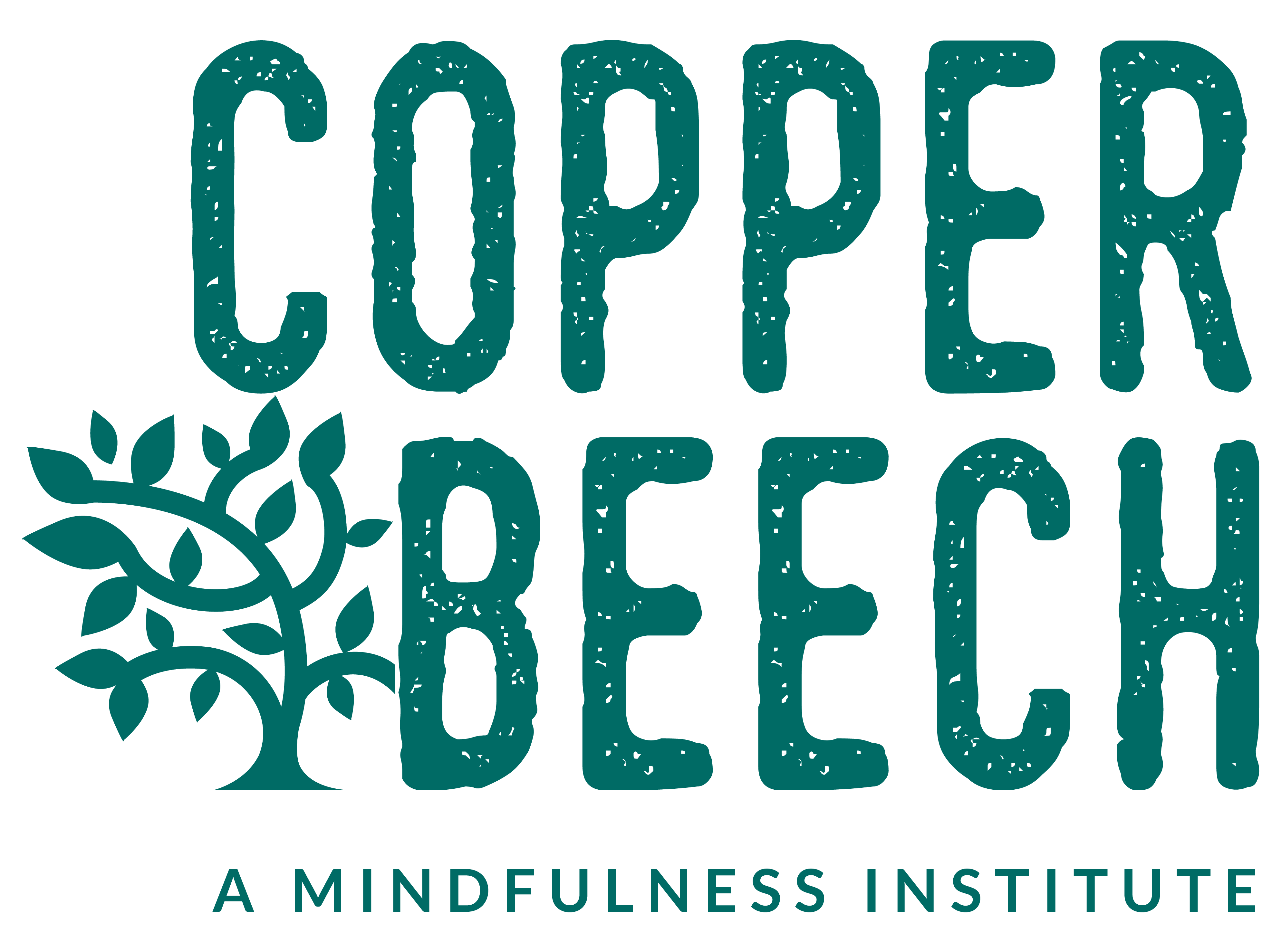 Radar
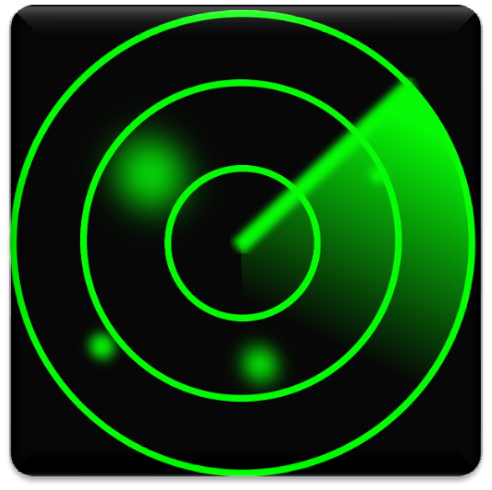 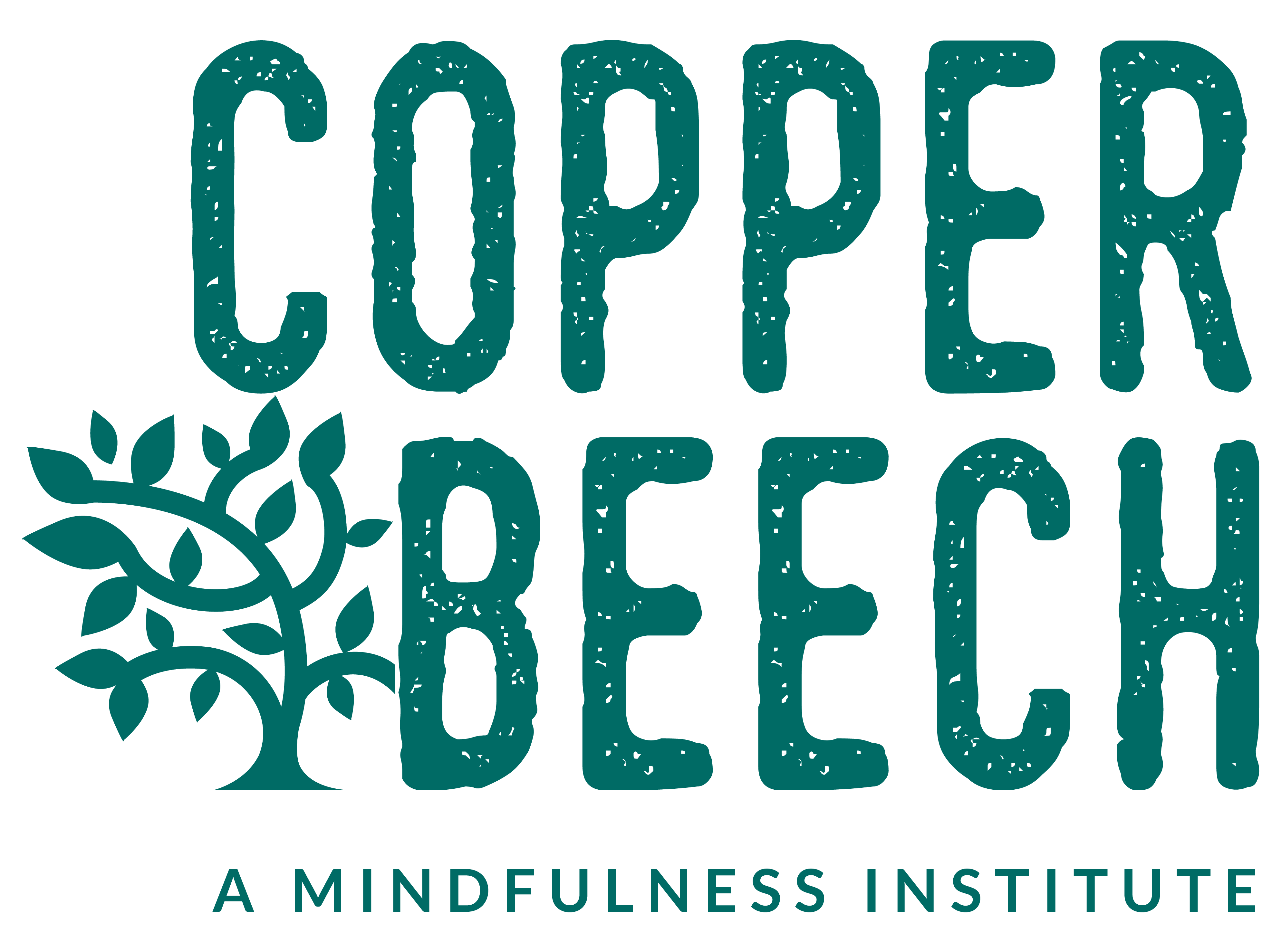 Mindfulness Practice … Emphasis on “Practice”
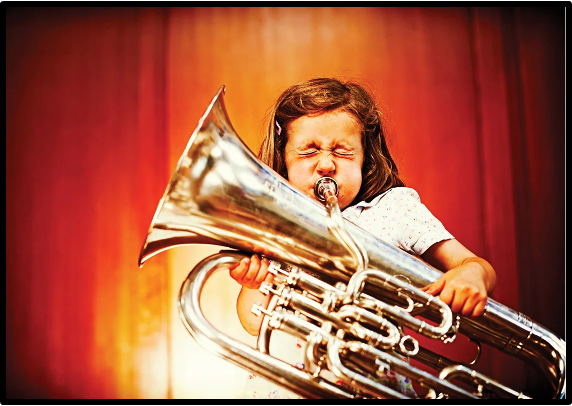 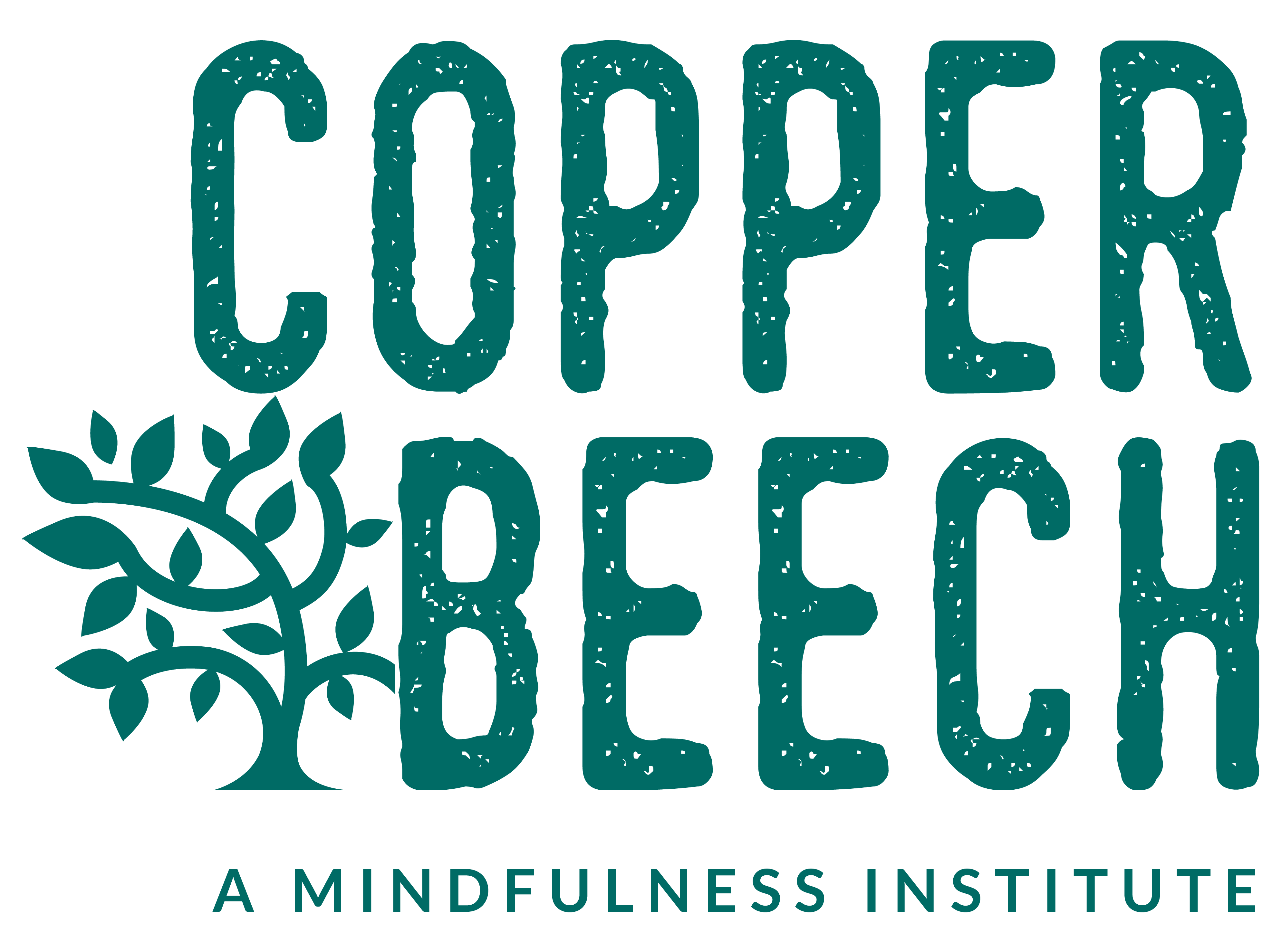 Bio-Break
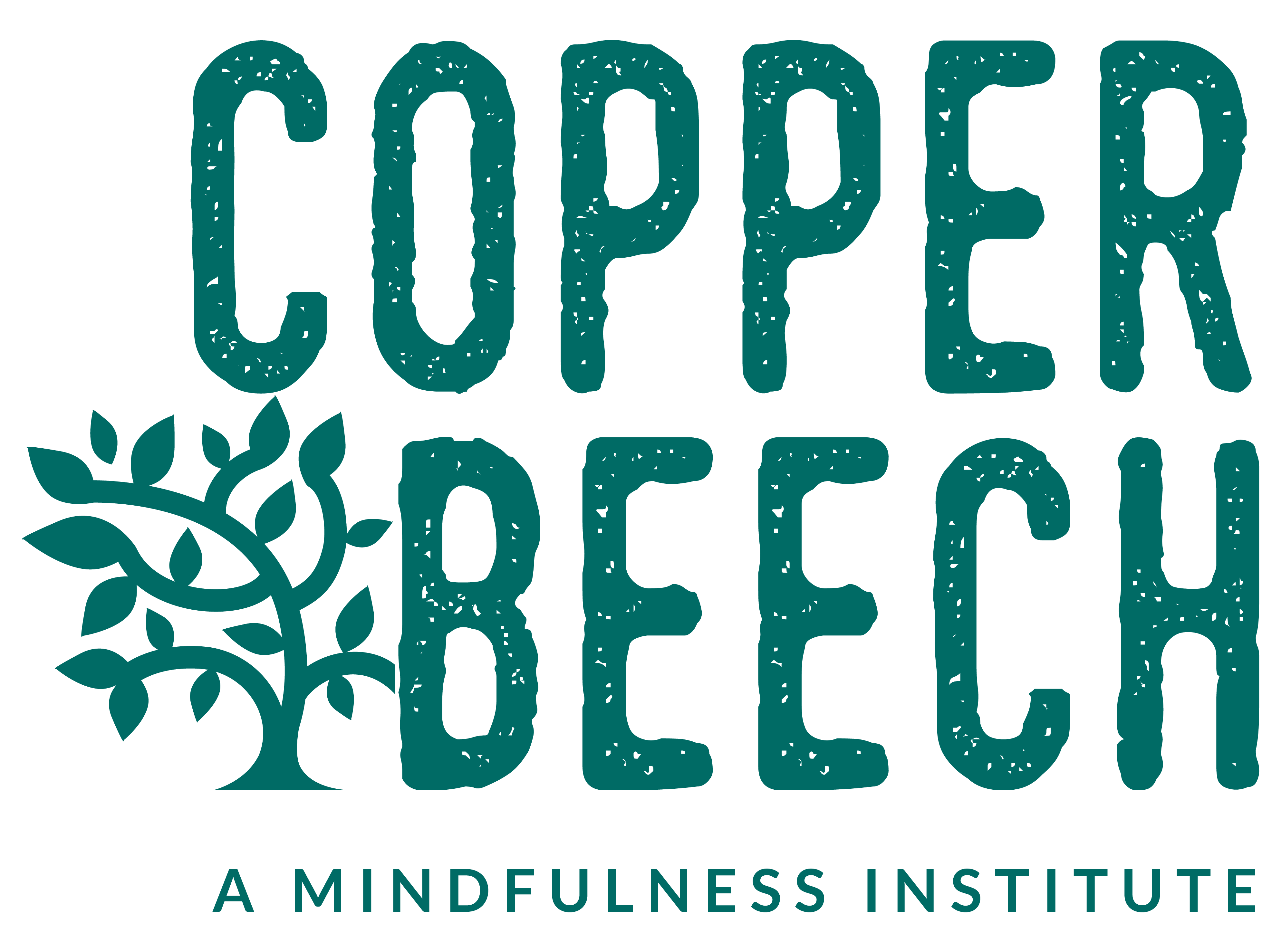 Metta Practice
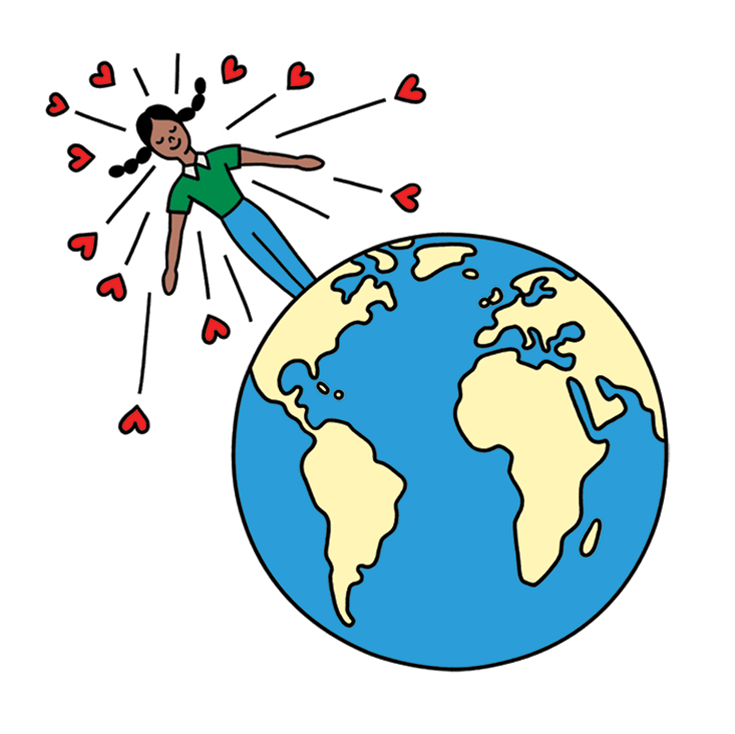 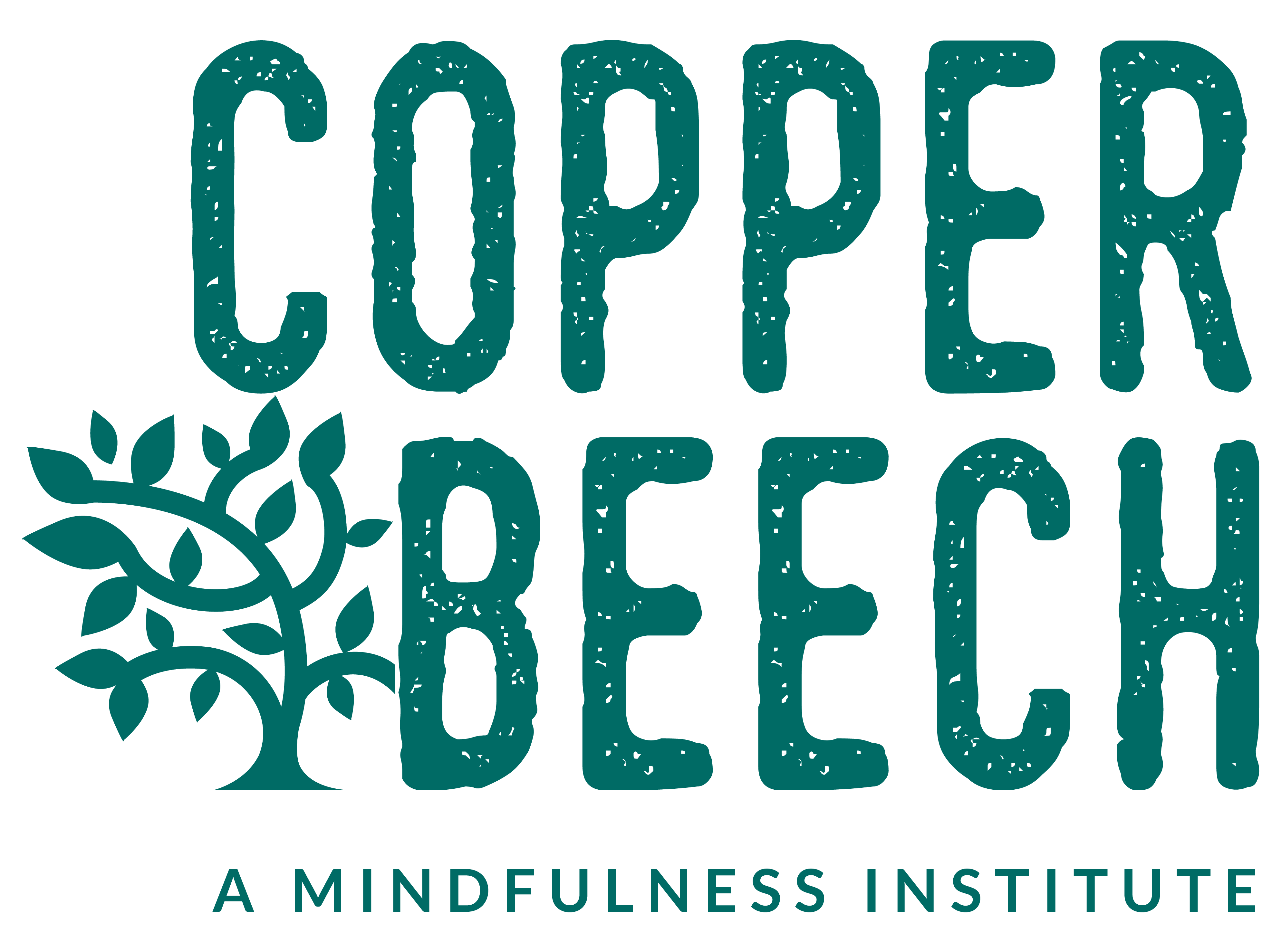 Metta Practice
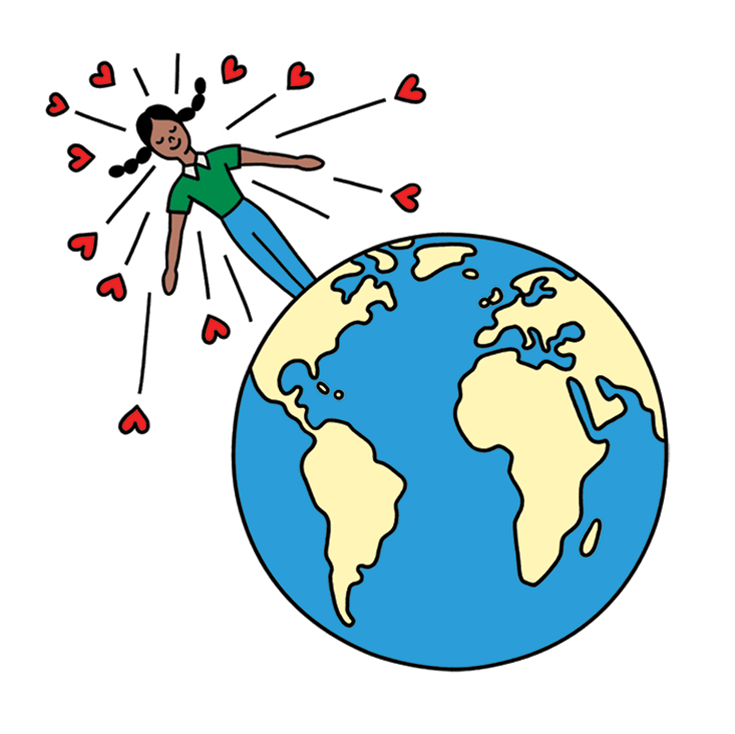 May I be happy...
May I be peaceful...
May I be safe...
May I feel and know love...
May you...

May all beings...
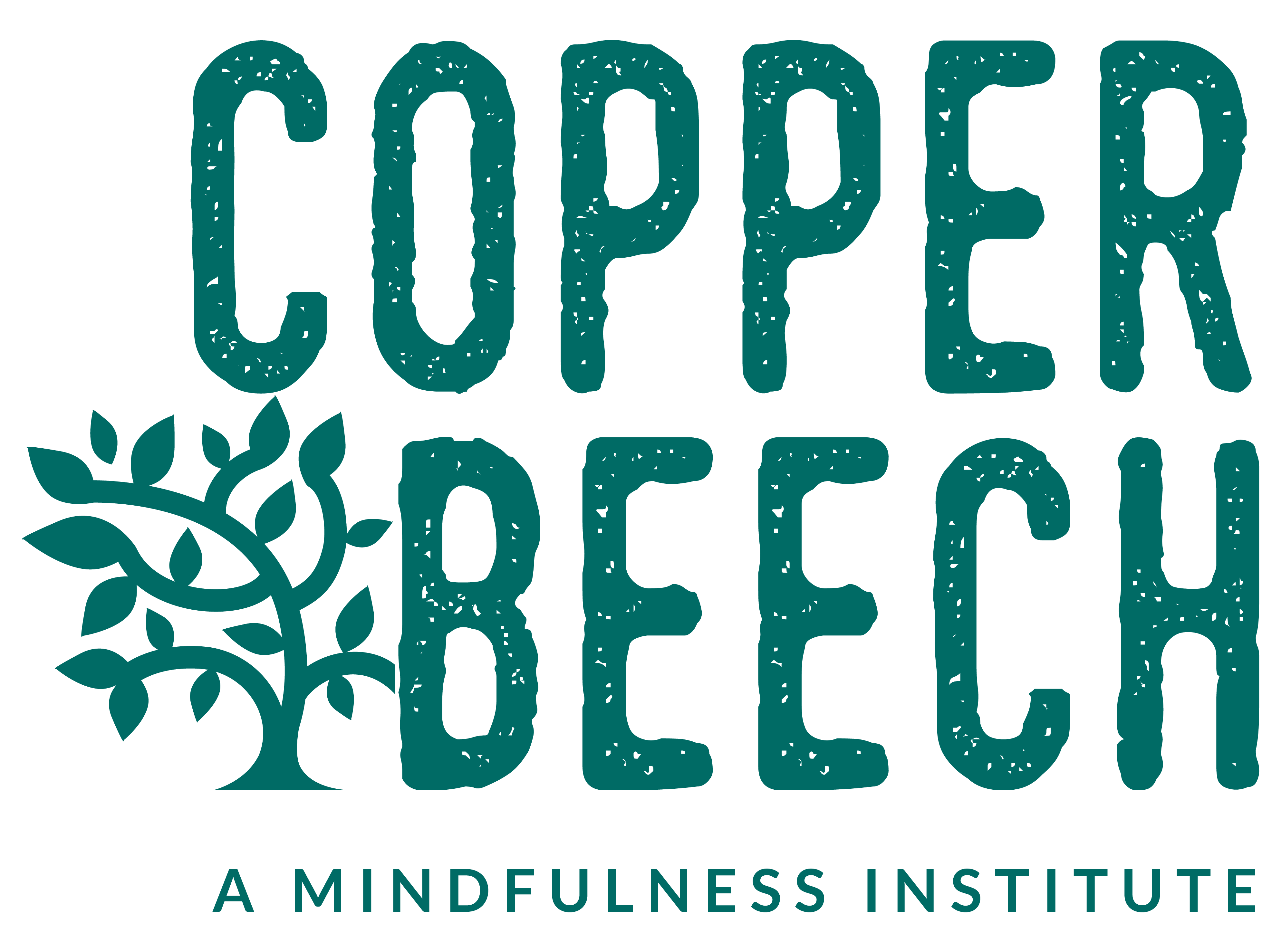 A Time to Talk by Robert Frost
When a friend calls to me from the road

And slows his horse to a meaning walk,

I don’t stand still and look around

On all the hills I haven’t hoed,

And shout from where I am, What is it?

No, not as there is a time to talk.

I thrust my hoe in the mellow ground,

Blade-end up and five feet tall,

And plod: I go up to the stone wall

For a friendly visit.
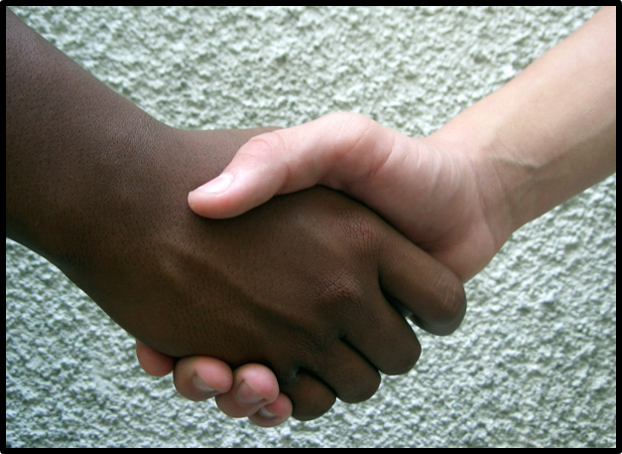 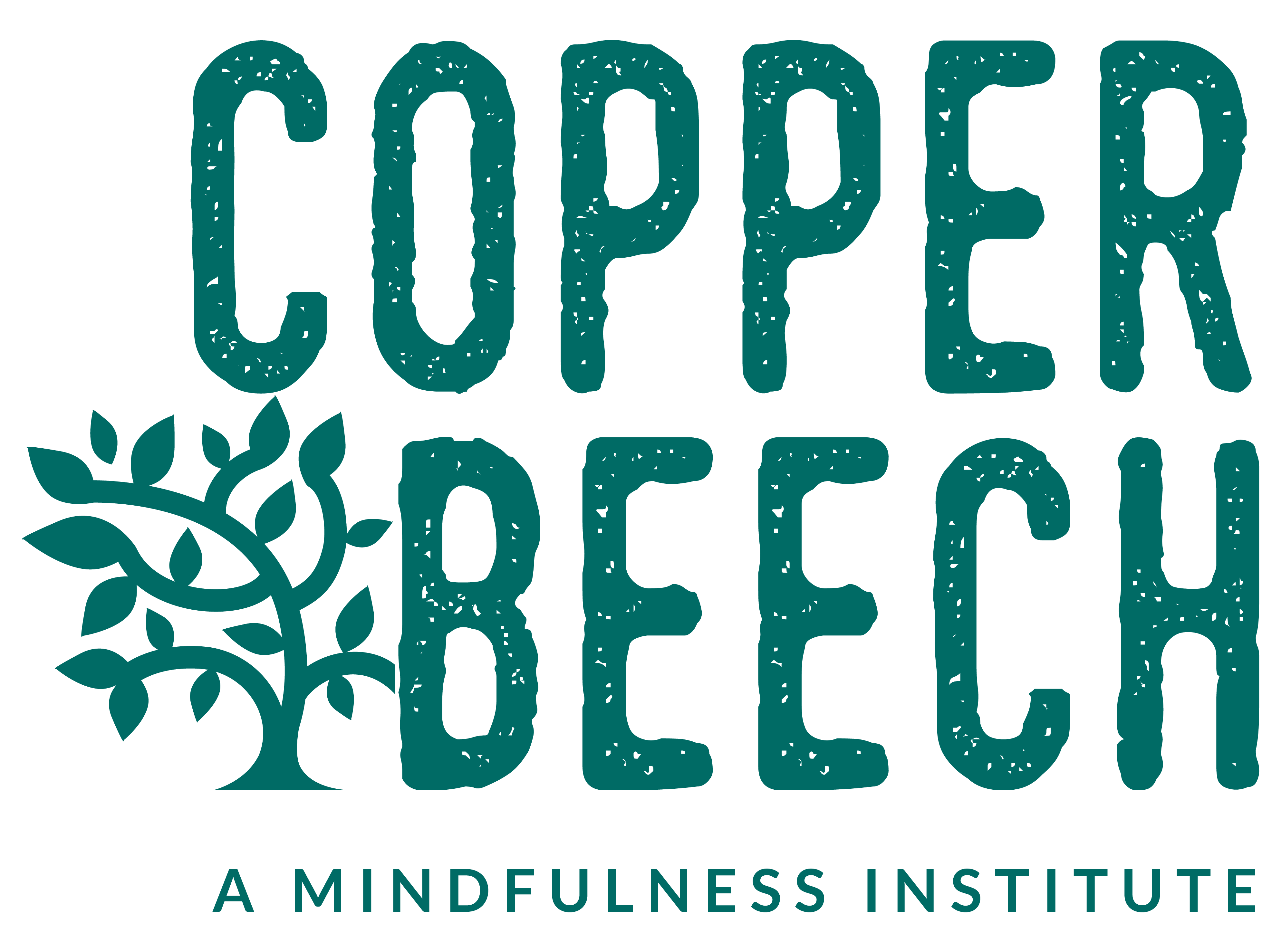 Homework
1) Continue with your practice2) Join a free community practice3) Thank yourself for taking moments to practice self-care4) Email any comments, feedback, praise, or suggestions to:engage@copperbeechinstitute.org5) Find a reason to smile
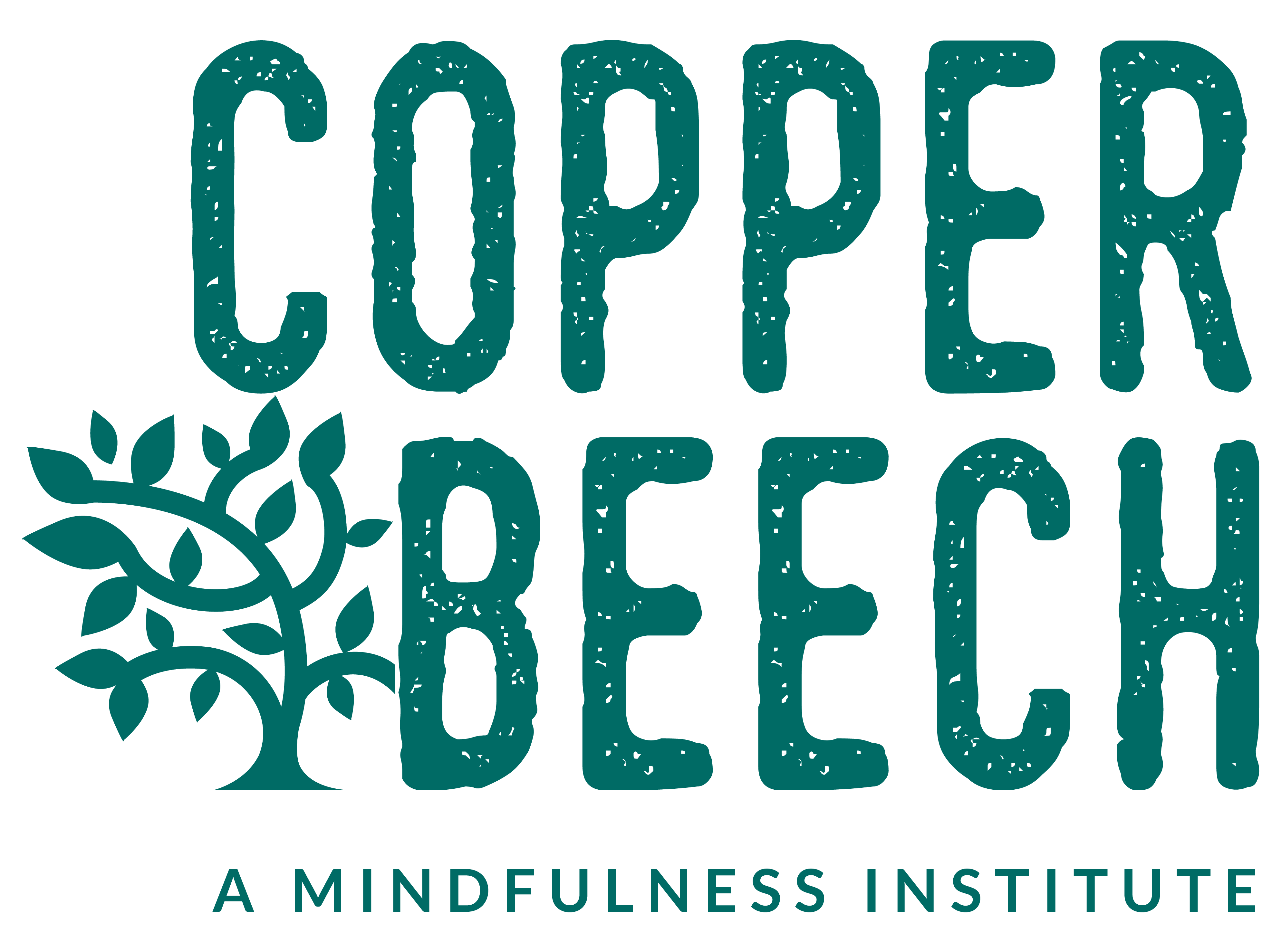 Thank You!
Have questions?
engage@copperbeechinstitute.org
Copper Beech Institute
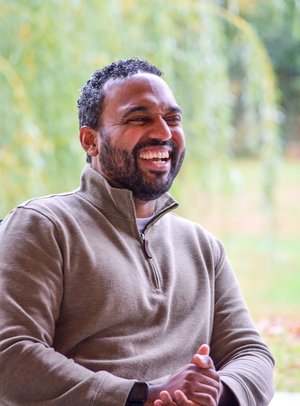 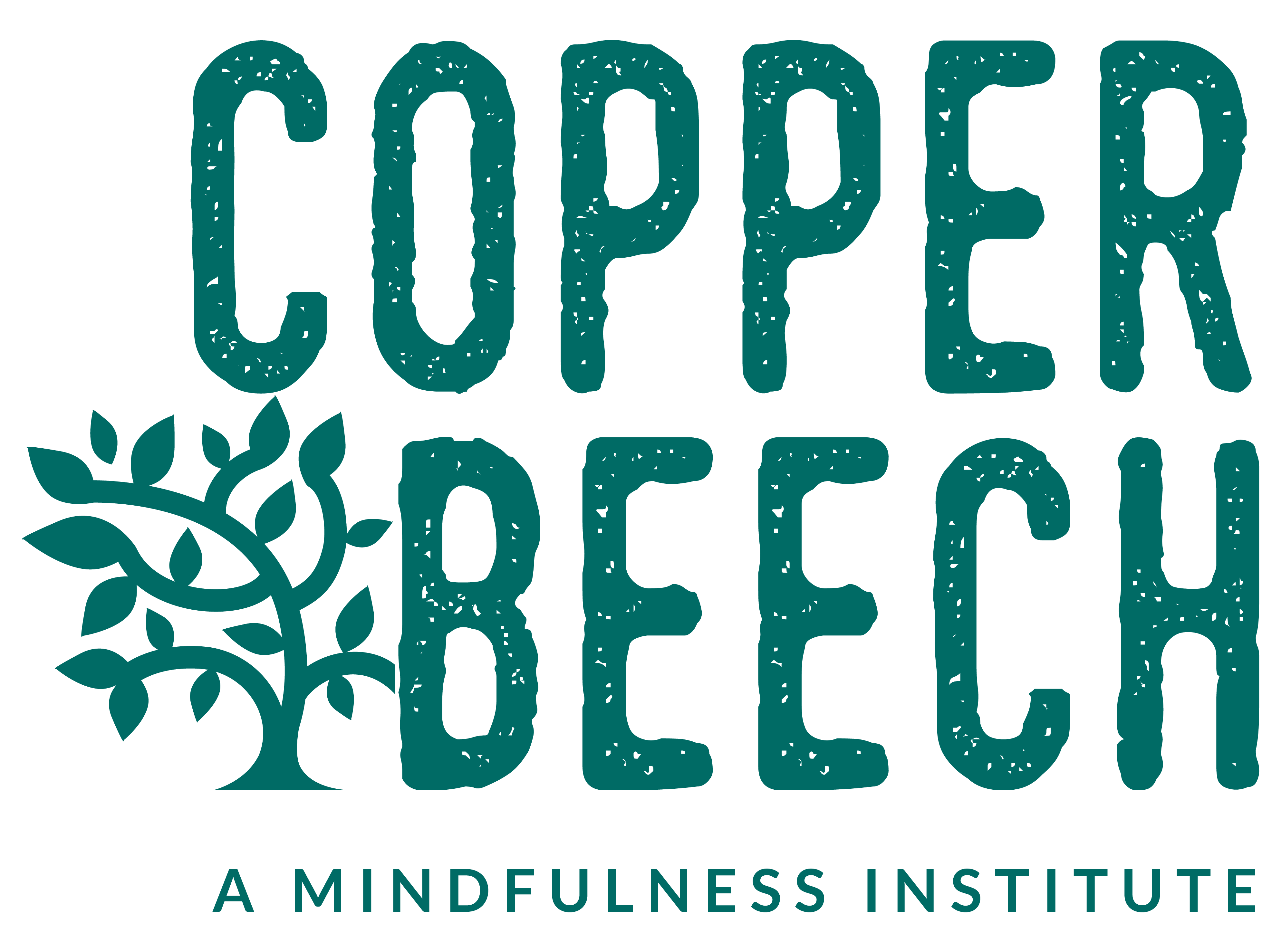